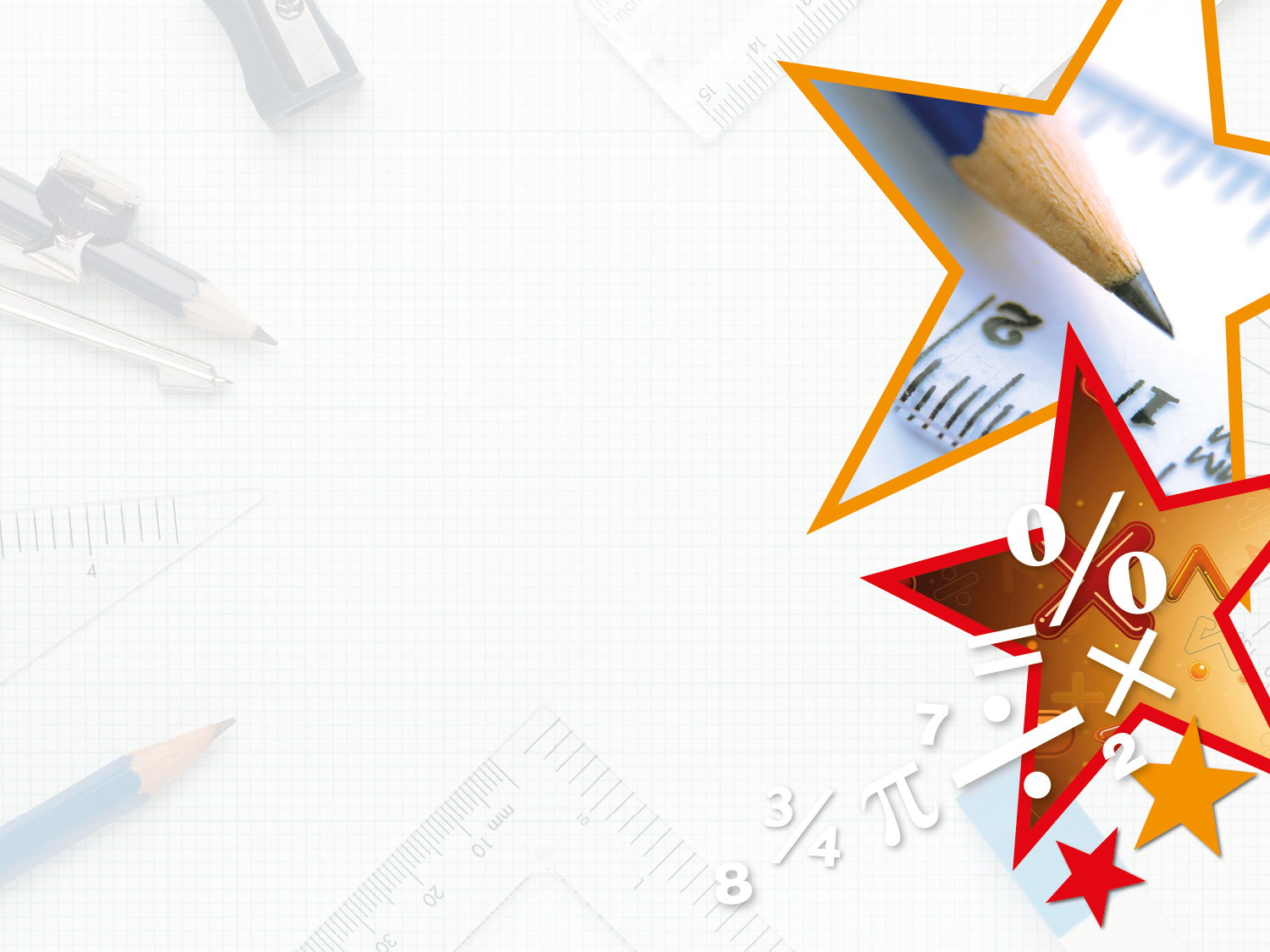 An Introduction to Number Lines

About This Resource:

This PowerPoint has been designed to support your teaching of number lines. It includes a variety of question types to introduce your pupils to the concept of number lines. You can choose to work through all examples provided or a selection of them depending on the needs of your class.


National Curriculum Objectives:

Mathematics Year 3: (3N4) Identify, represent and estimate numbers using different representationsMathematics Year 4: (4N4a) Identify, represent and estimate numbers using different representations


More resources which follow the same small steps as White Rose.


Did you like this resource? Don’t forget to review it on our website.
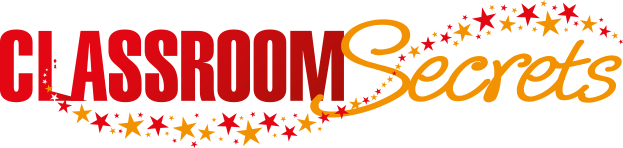 © Classroom Secrets Limited 2018
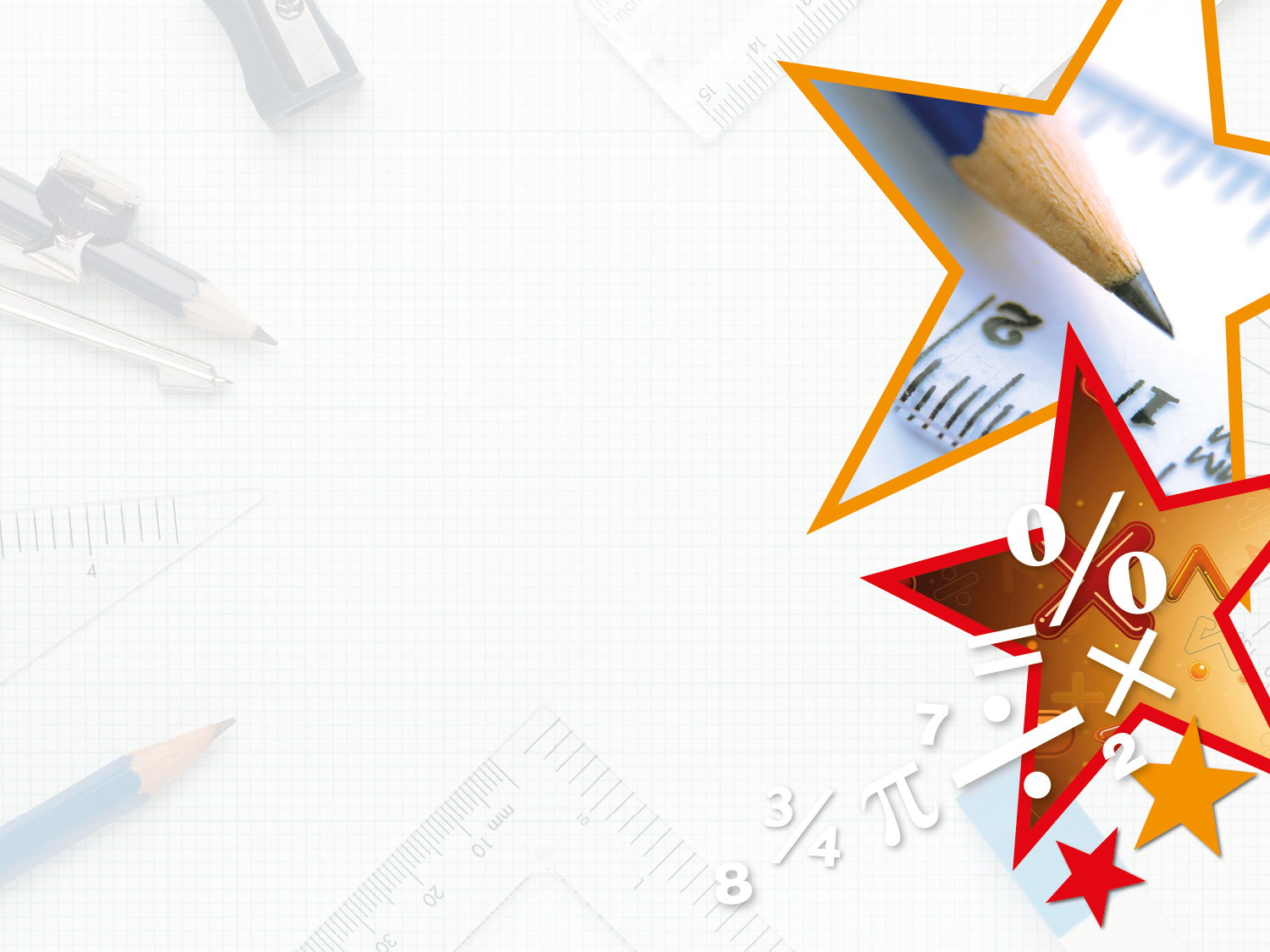 An Introduction to Number Lines
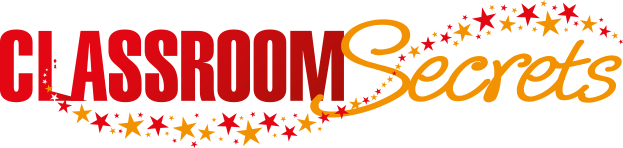 © Classroom Secrets Limited 2018
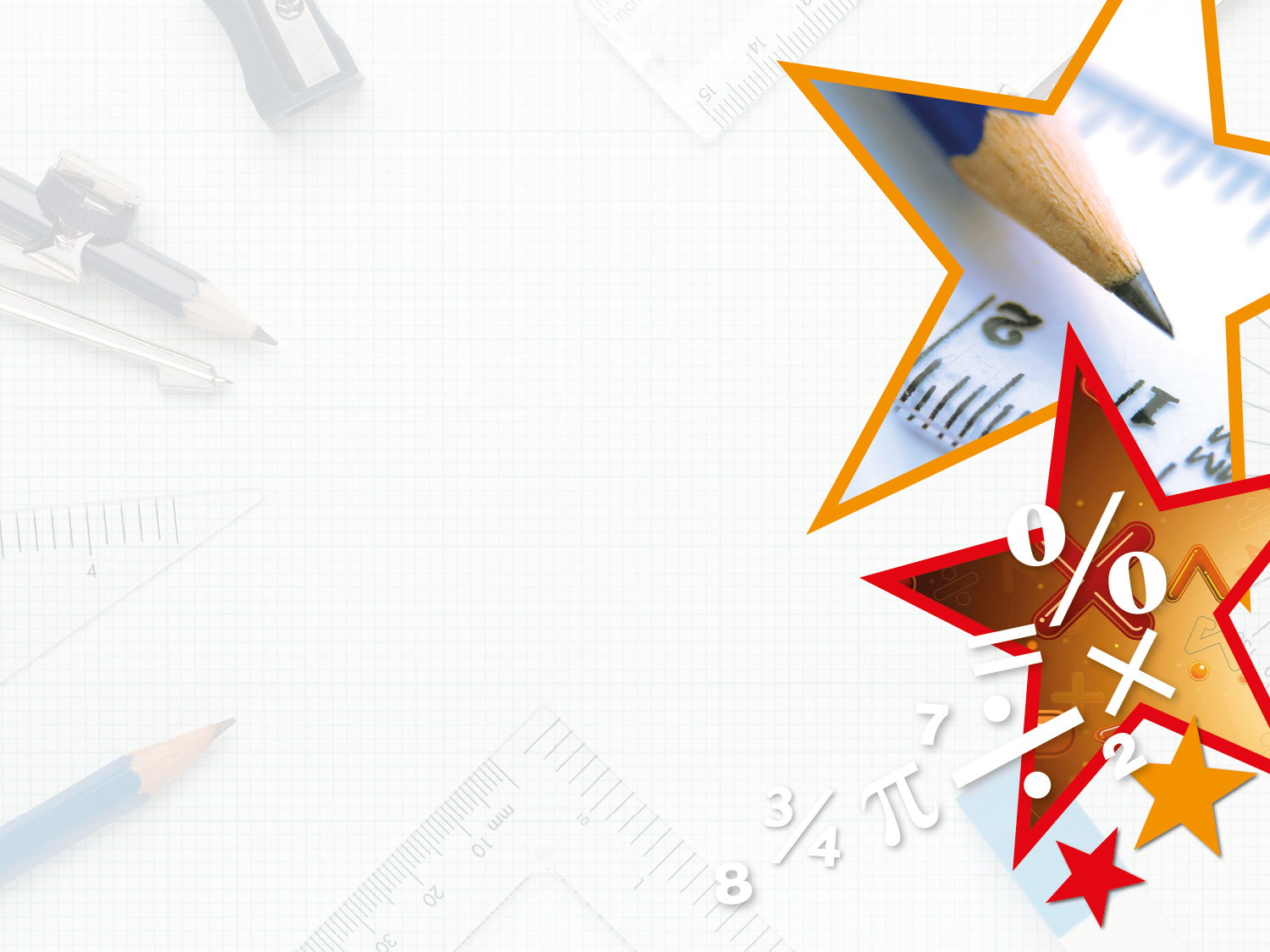 An Introduction to Number Lines

This number line goes up in increments of 10.





Fill in the missing numbers on the number line.
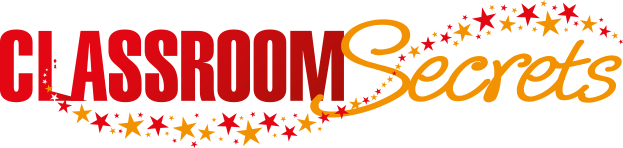 © Classroom Secrets Limited 2018
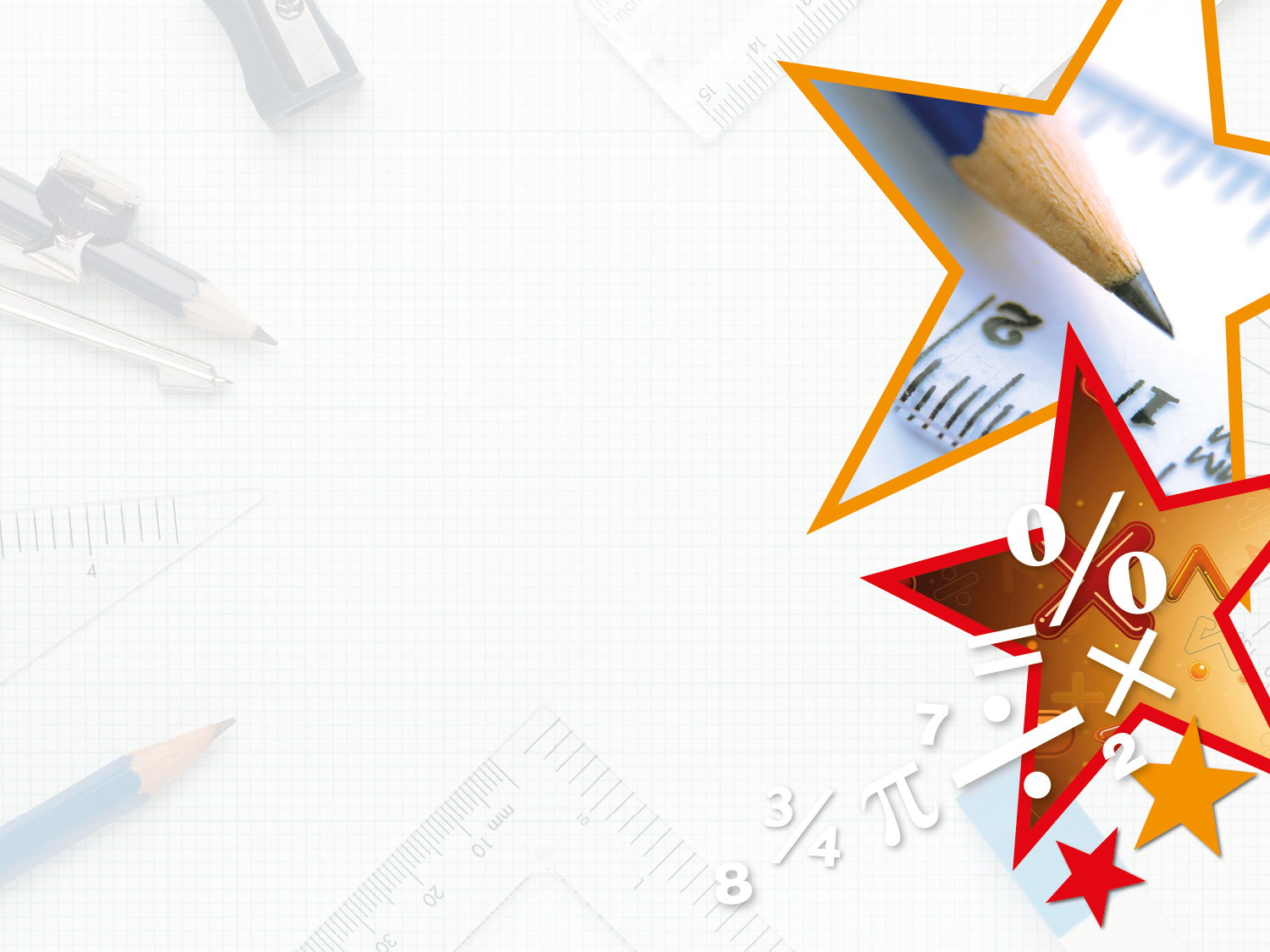 An Introduction to Number Lines

This number line goes up in increments of 10.





Fill in the missing numbers on the number line.
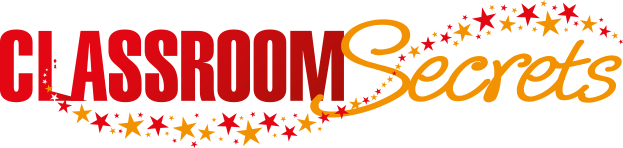 © Classroom Secrets Limited 2018
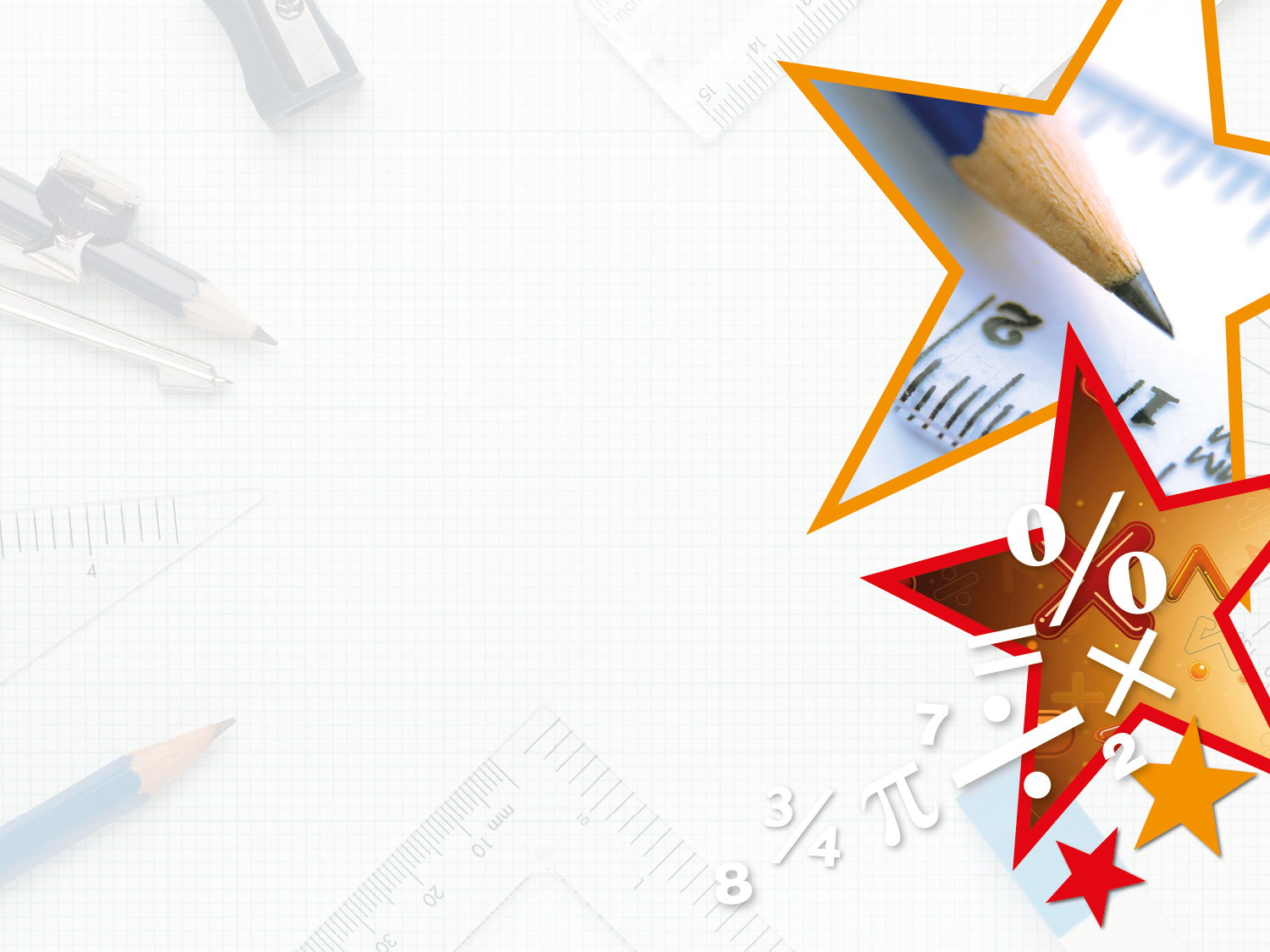 An Introduction to Number Lines

This number line goes up in increments of 100.





Fill in the missing numbers on the number line.
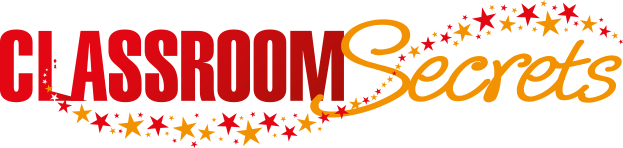 © Classroom Secrets Limited 2018
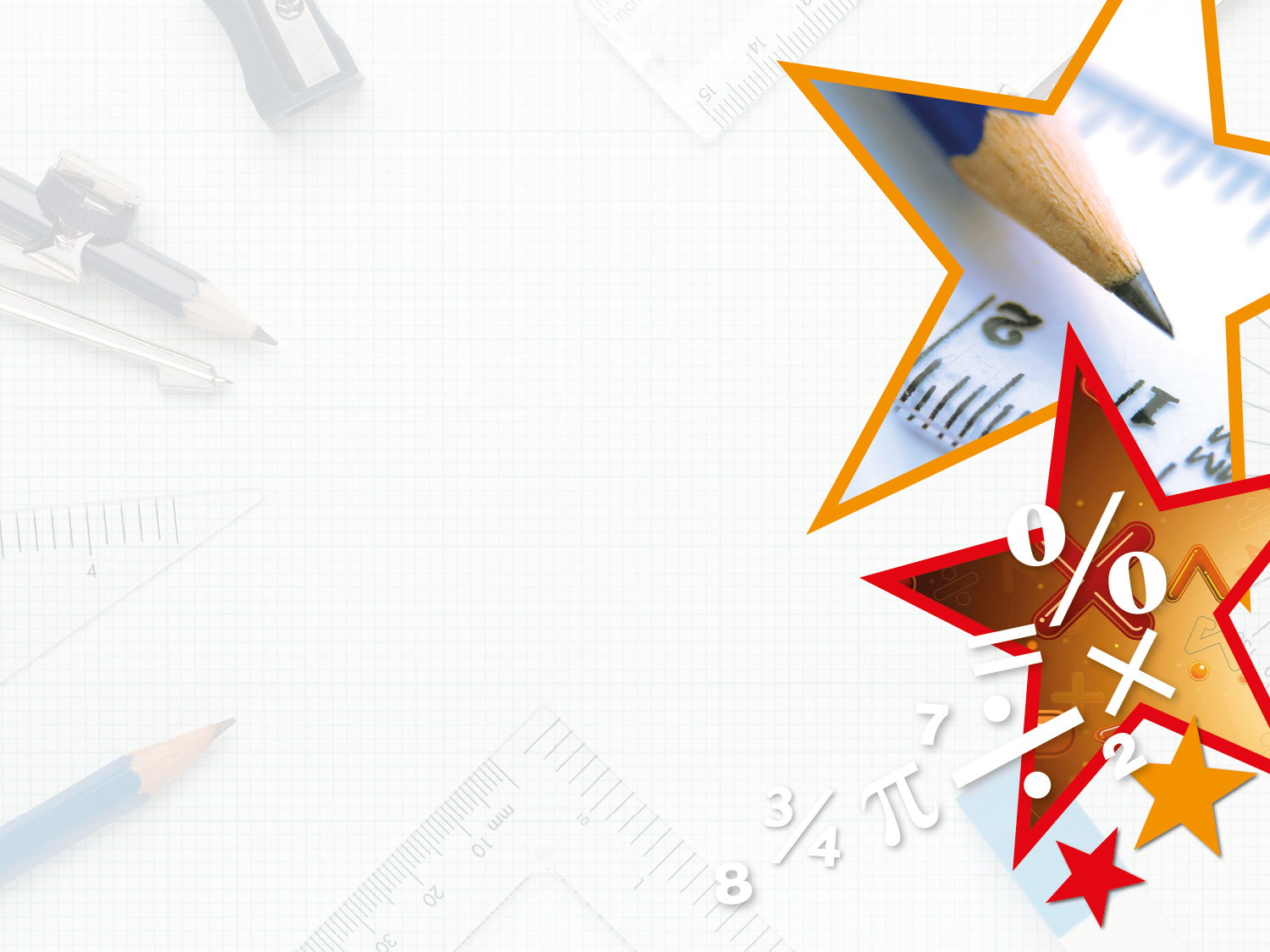 An Introduction to Number Lines

This number line goes up in increments of 100.





Fill in the missing numbers on the number line.
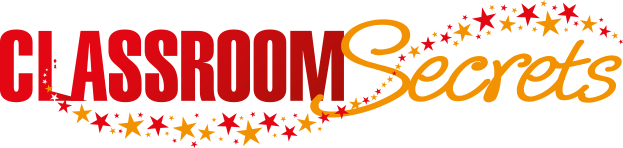 © Classroom Secrets Limited 2018
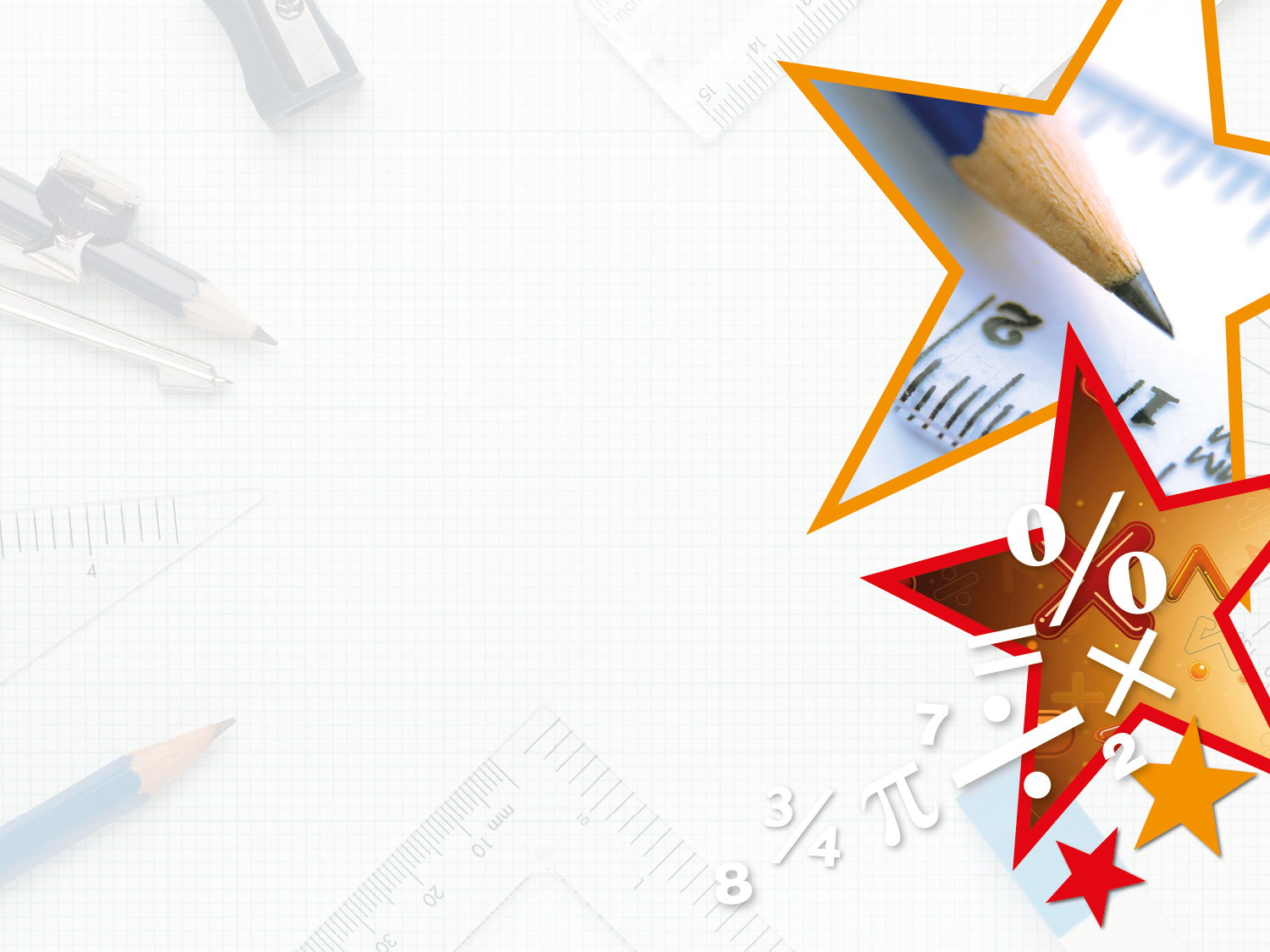 An Introduction to Number Lines

What increments does this number line go up in?







Fill in the missing numbers on the number line.
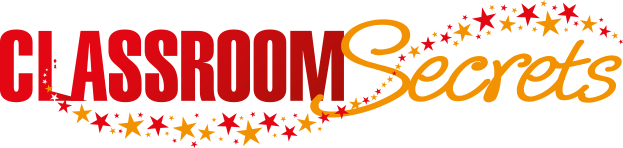 © Classroom Secrets Limited 2018
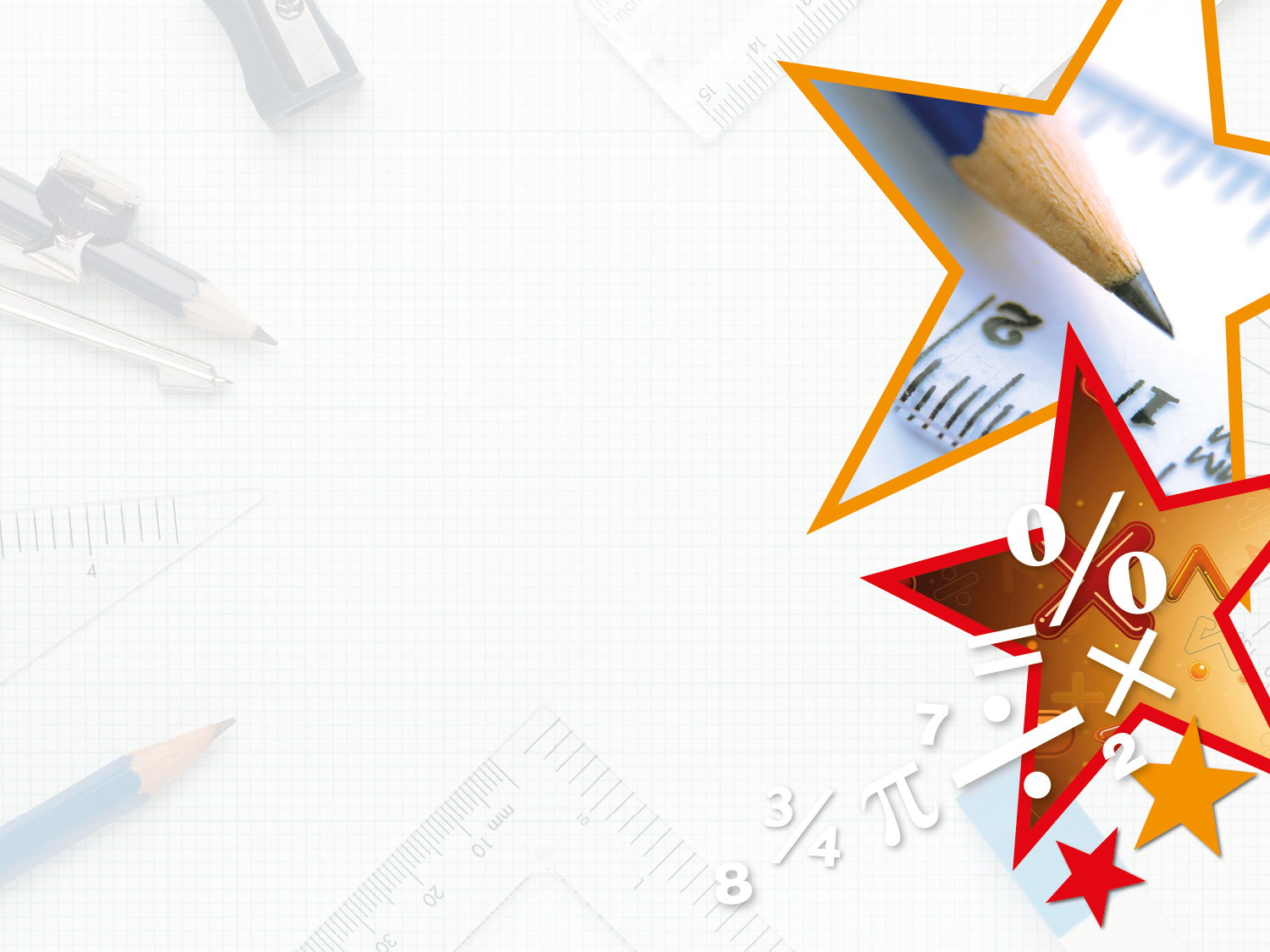 An Introduction to Number Lines

What increments does this number line go up in?
This number line goes up in steps of 20. We can tell by working out the difference between 120 and 140.





Fill in the missing numbers on the number line.
+ 20
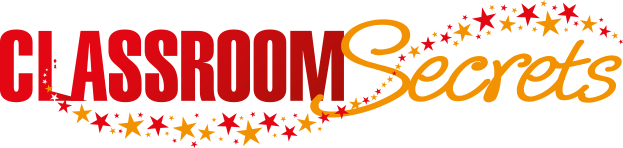 © Classroom Secrets Limited 2018
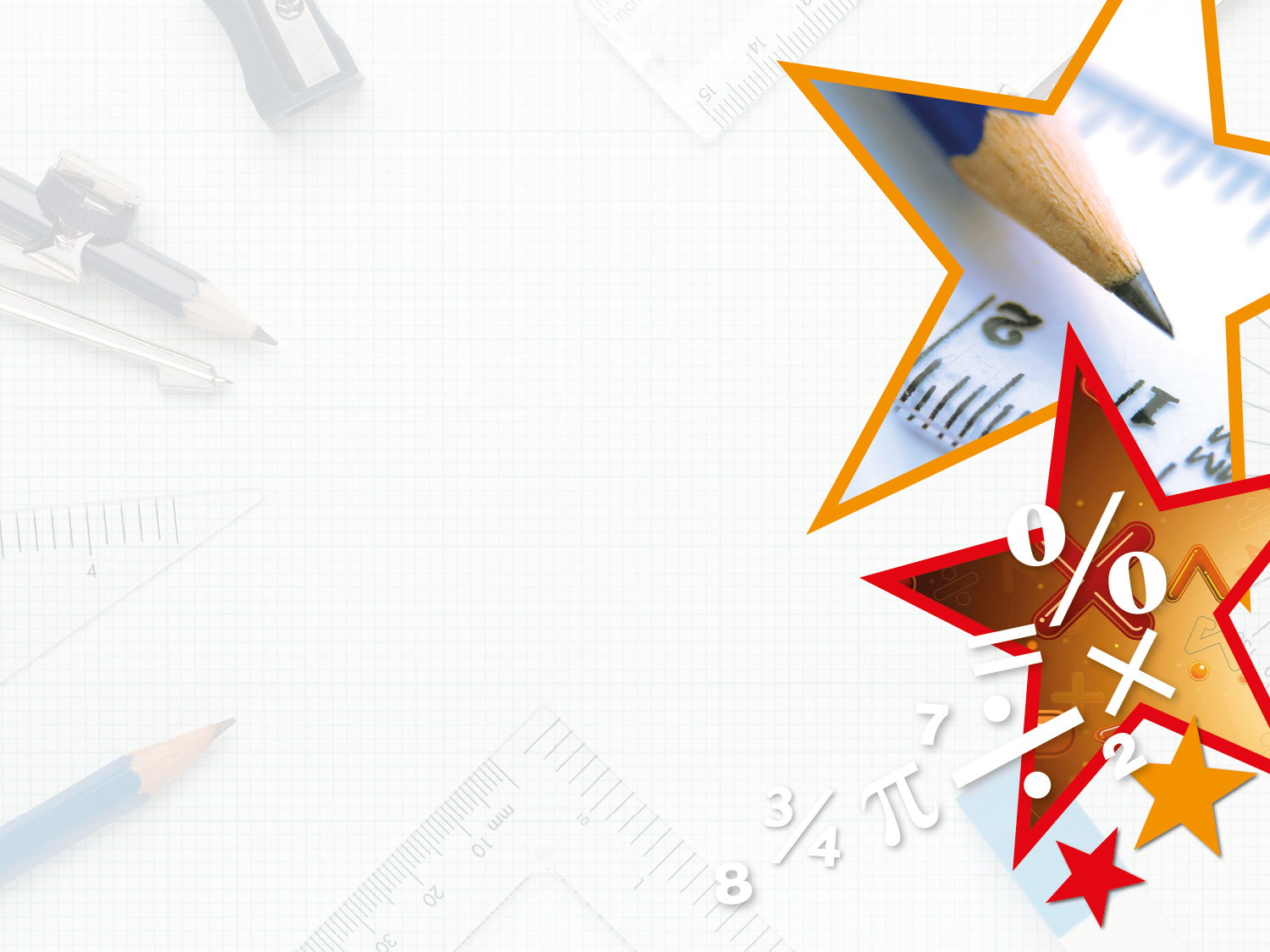 An Introduction to Number Lines

What increments does this number line go up in?







Fill in the missing numbers on the number line.
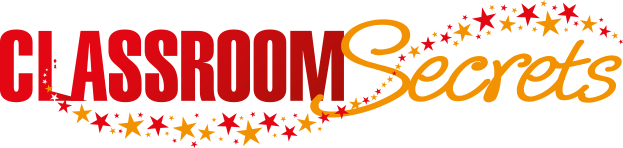 © Classroom Secrets Limited 2018
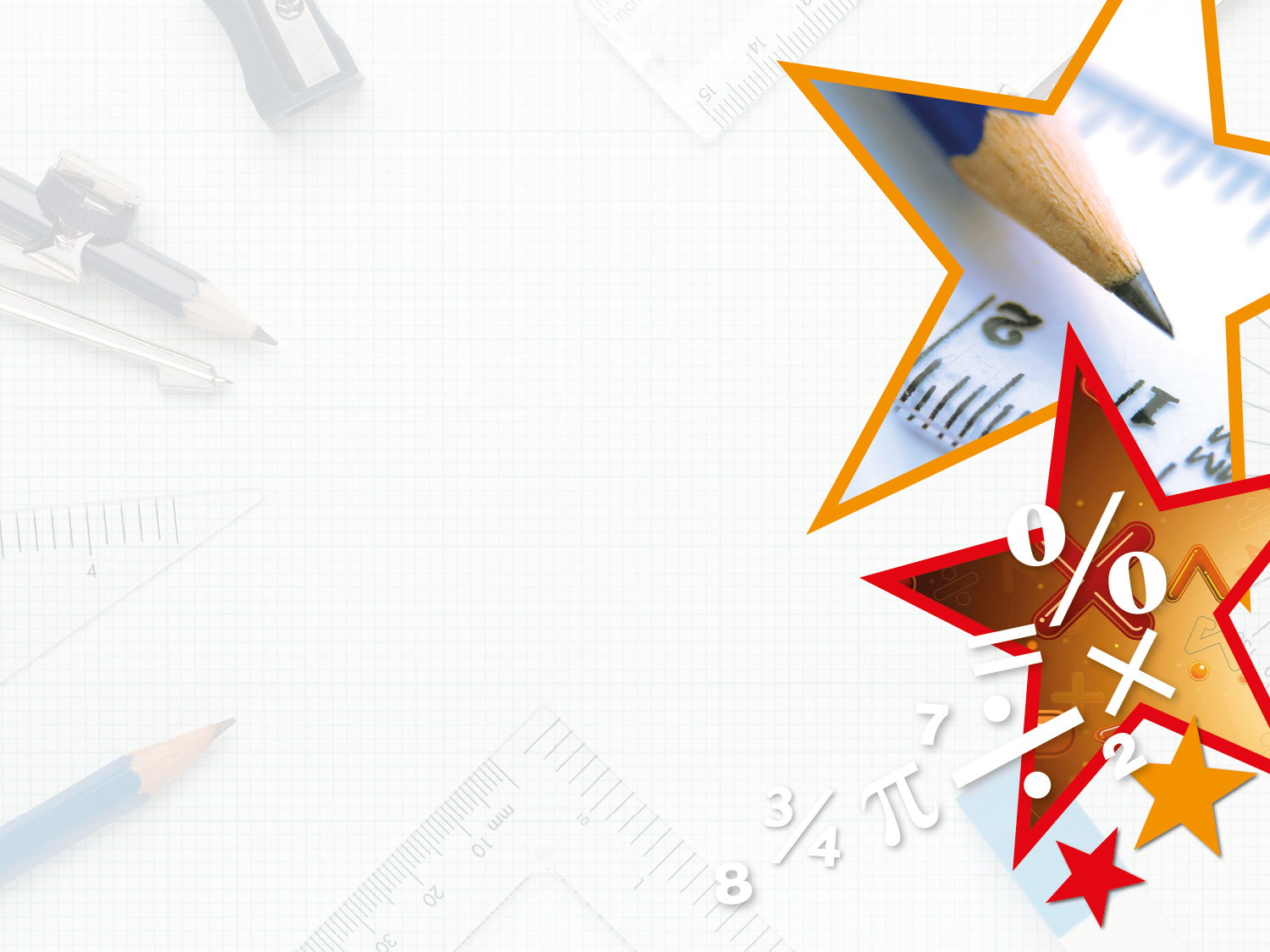 An Introduction to Number Lines

What increments does this number line go up in?
This number line goes up in steps of 30. We can tell by working out the difference between 0 and 60, then halving it.





Fill in the missing numbers on the number line.
÷ 2
+ 60
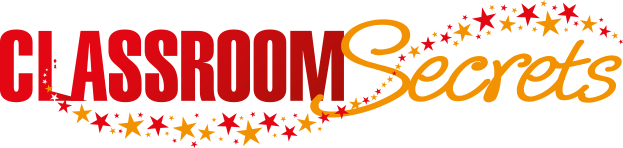 © Classroom Secrets Limited 2018
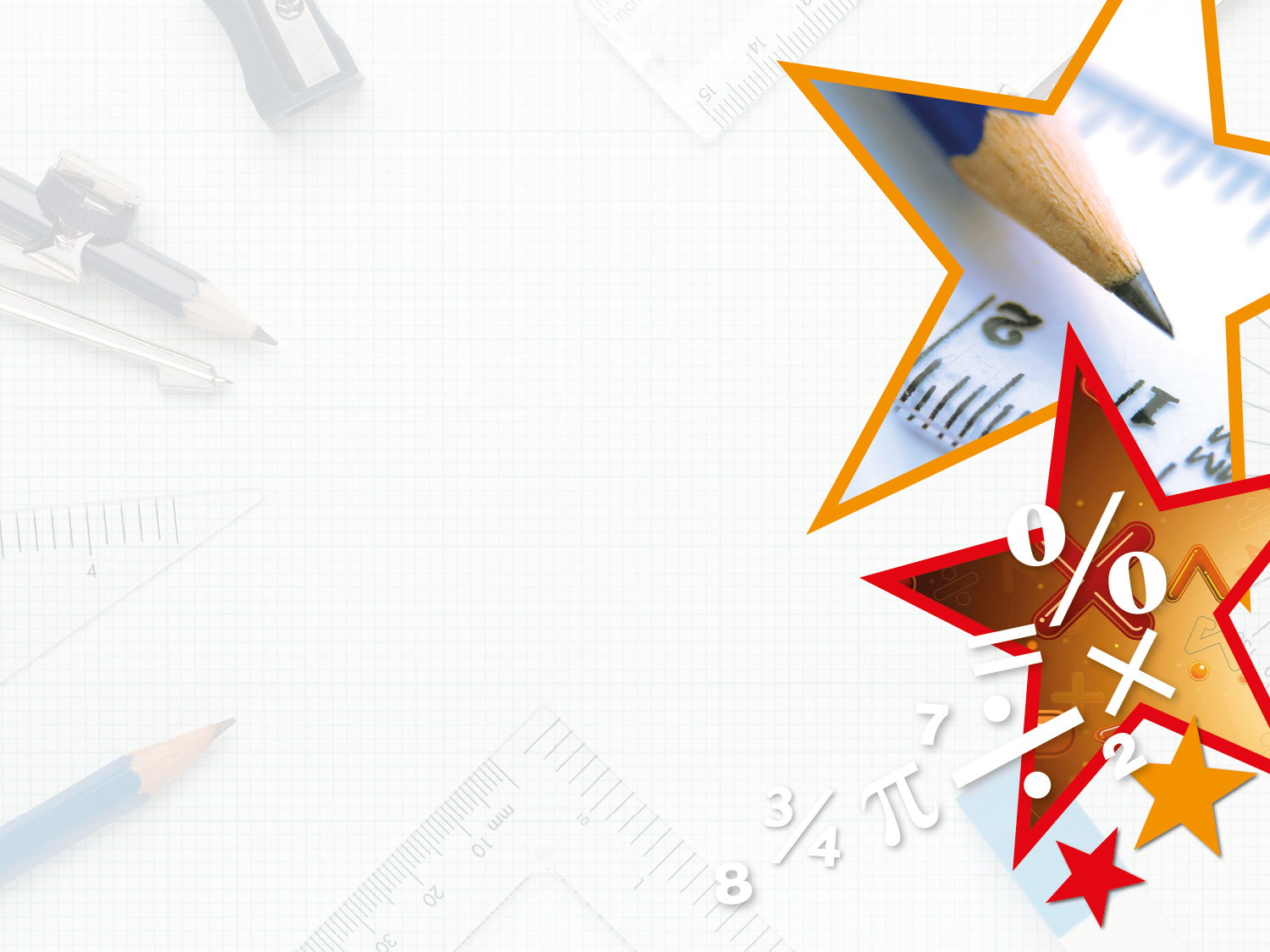 An Introduction to Number Lines

Where would 35 be on this number line?
What multiples of 10 come before and after 35?
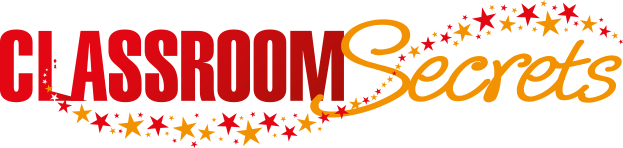 © Classroom Secrets Limited 2018
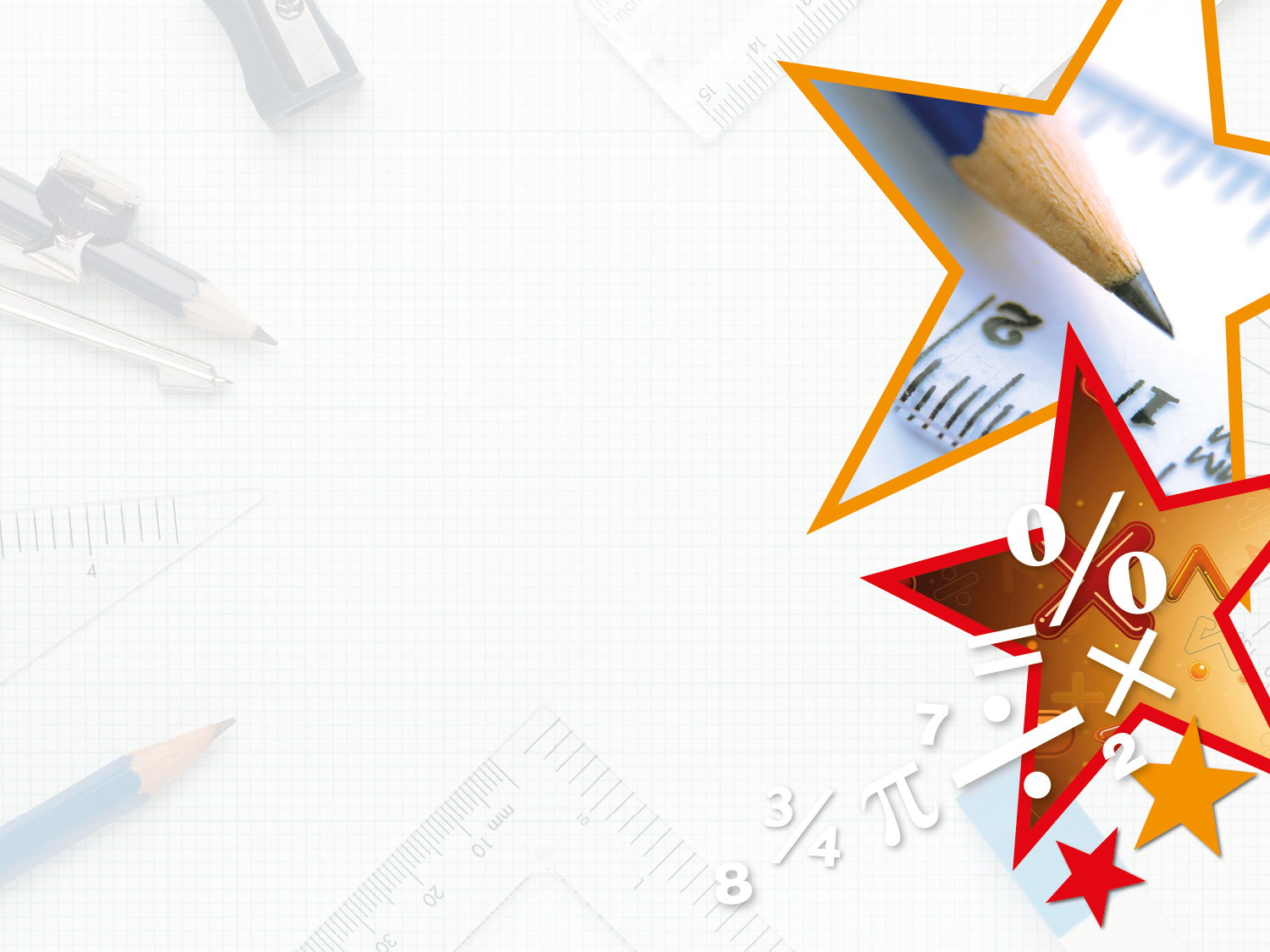 An Introduction to Number Lines

Where would 35 be on this number line?
What multiples of 10 come before and after 35?







35 is between the multiples 30 and 40.
35
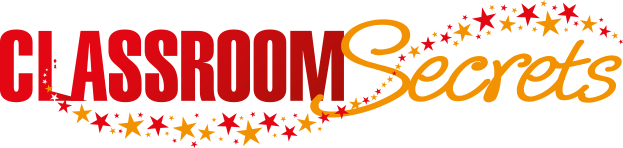 © Classroom Secrets Limited 2018
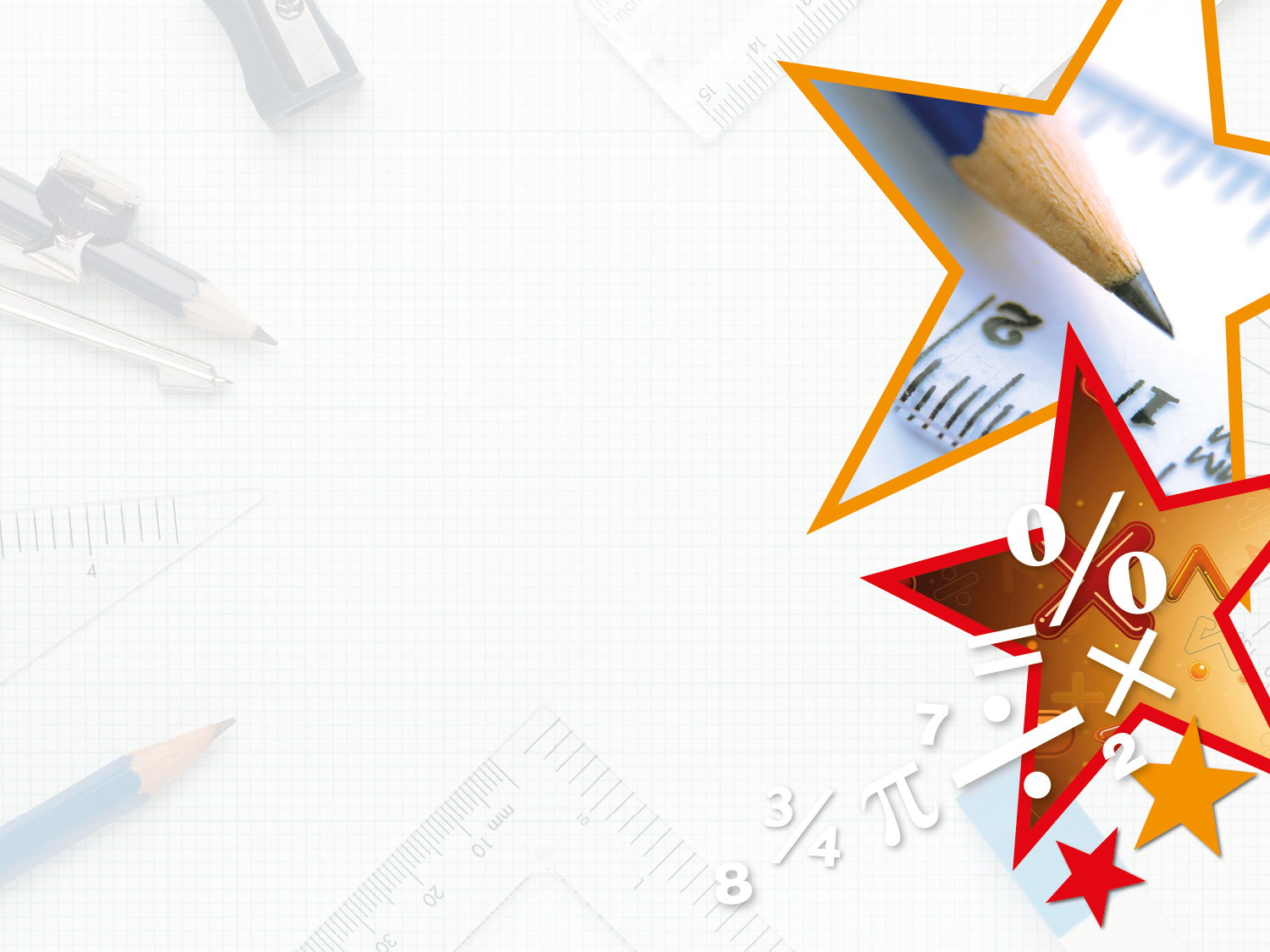 An Introduction to Number Lines

Where would 25 be on this number line?
What multiples of 10 come before and after 25?
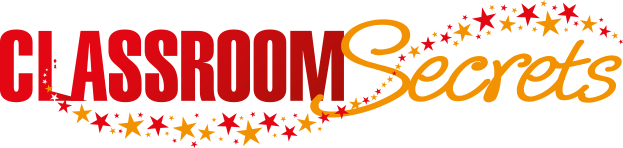 © Classroom Secrets Limited 2018
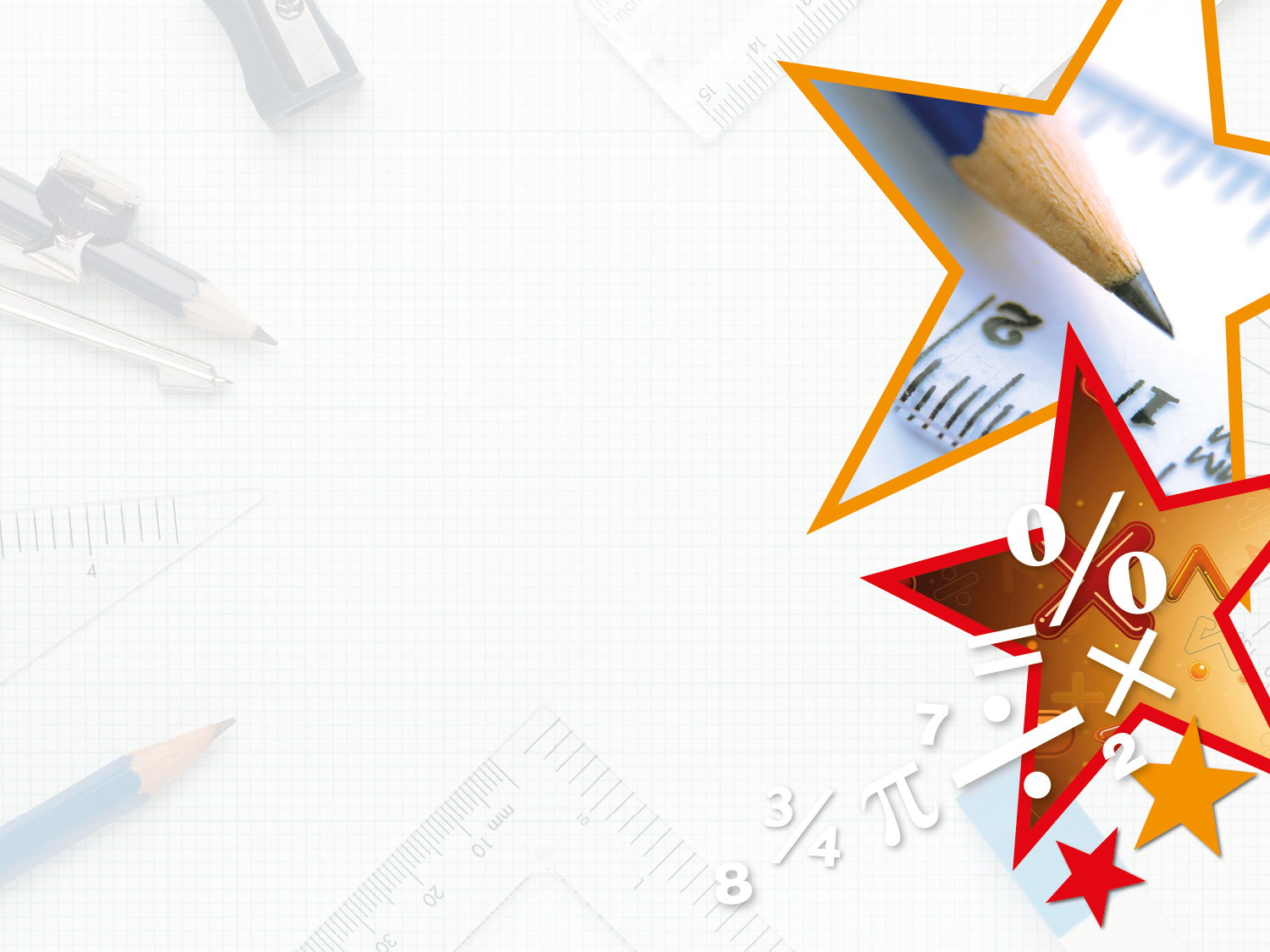 An Introduction to Number Lines

What multiples of 10 come before and after 25? Where would 25 be on this number line?







25 is between 20 and 30.
25
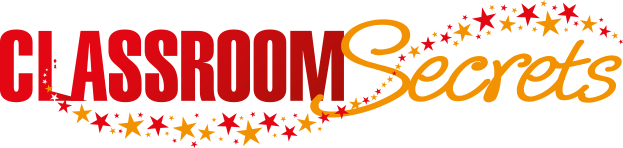 © Classroom Secrets Limited 2018
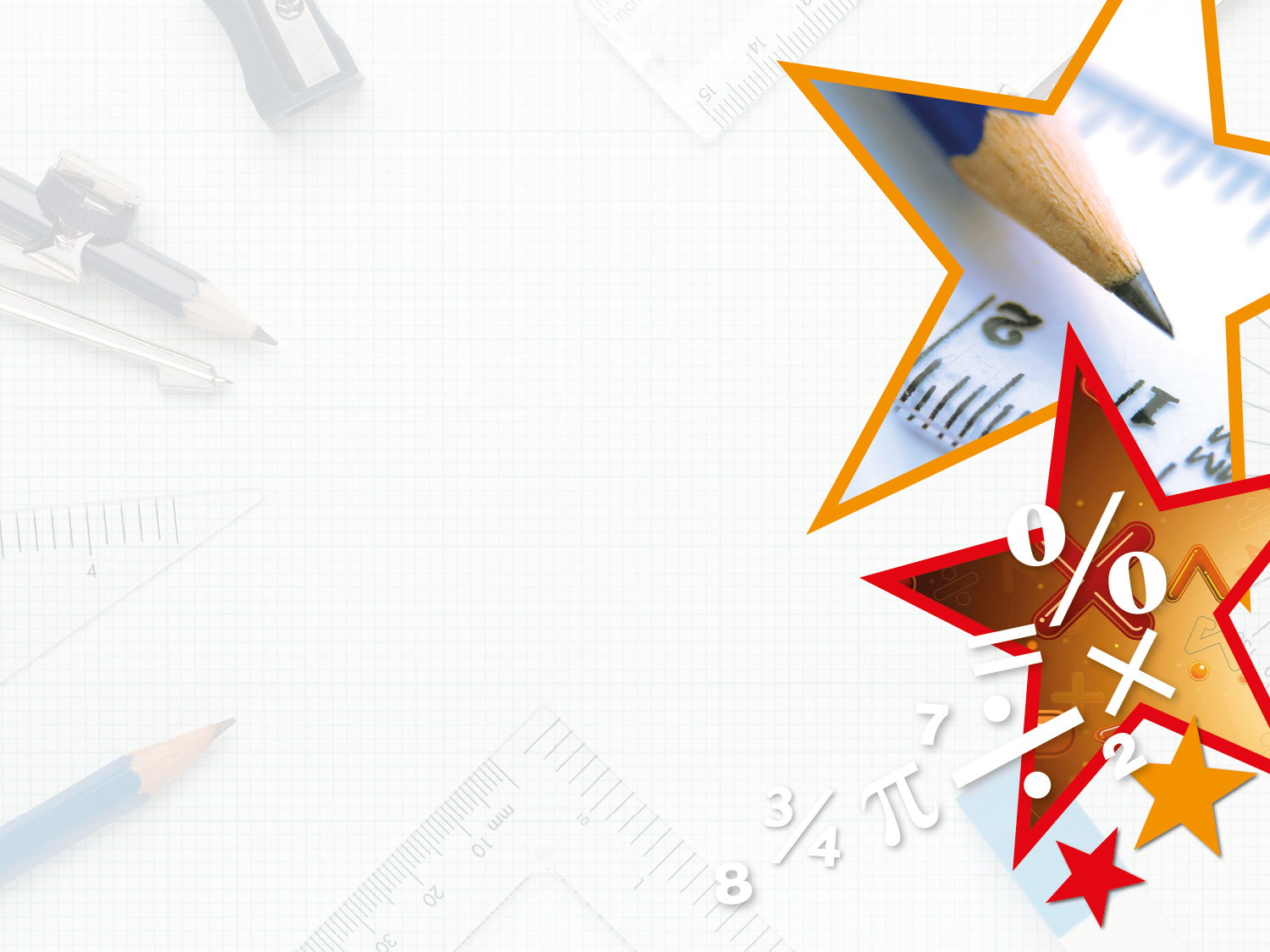 An Introduction to Number Lines

Are there any other numbers 25 is halfway between on this number line?
25
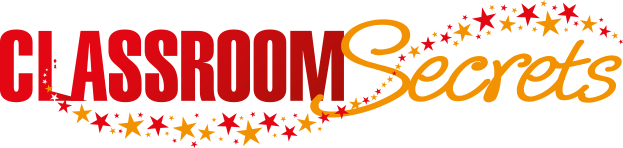 © Classroom Secrets Limited 2018
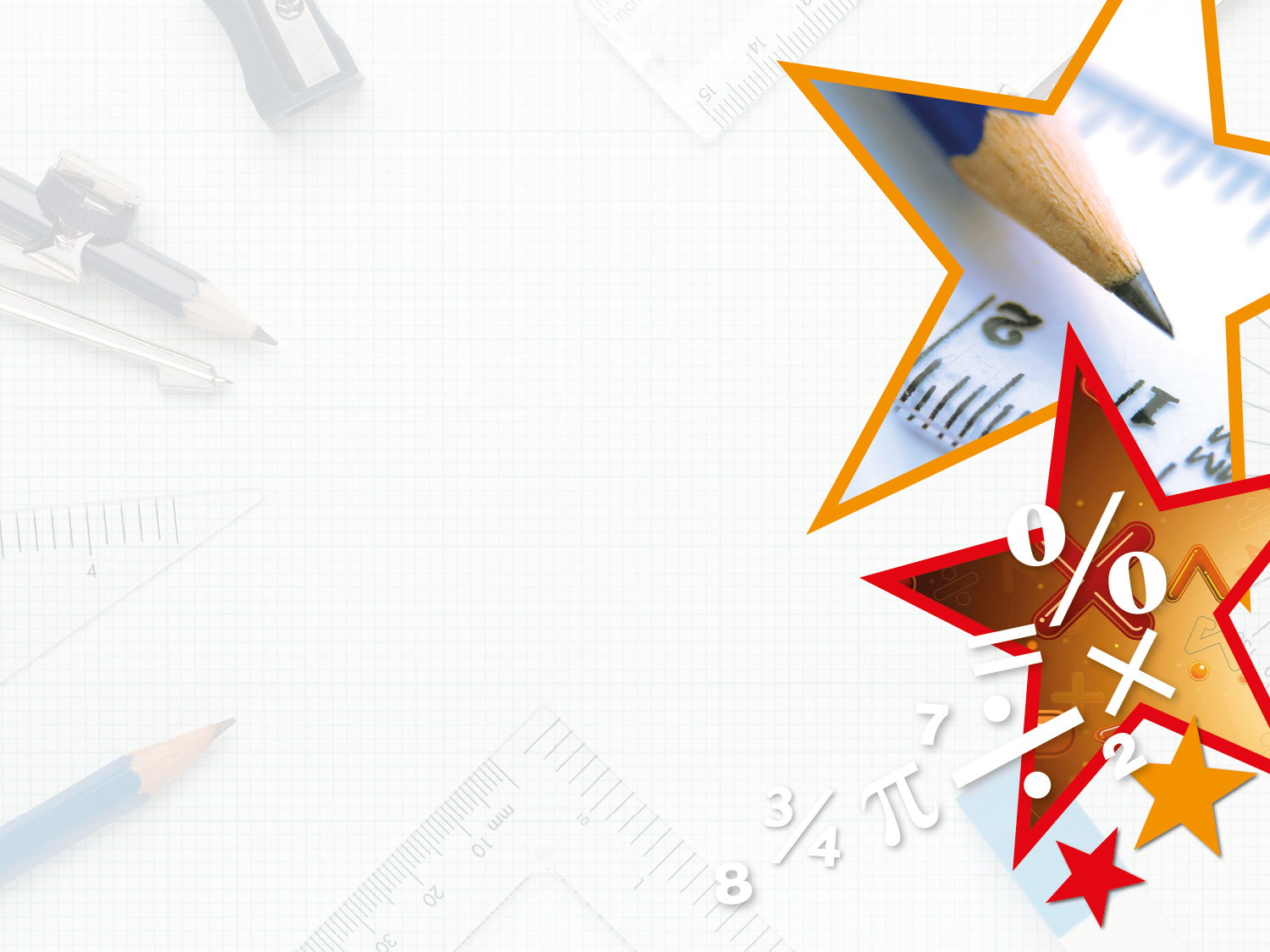 An Introduction to Number Lines

Are there any other numbers 25 is halfway between on this number line?







25 is halfway between 10 and 40.
25
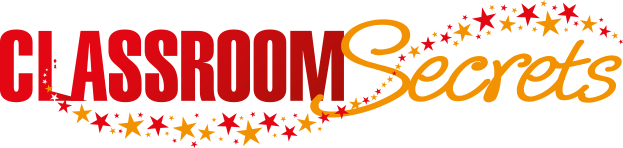 © Classroom Secrets Limited 2018
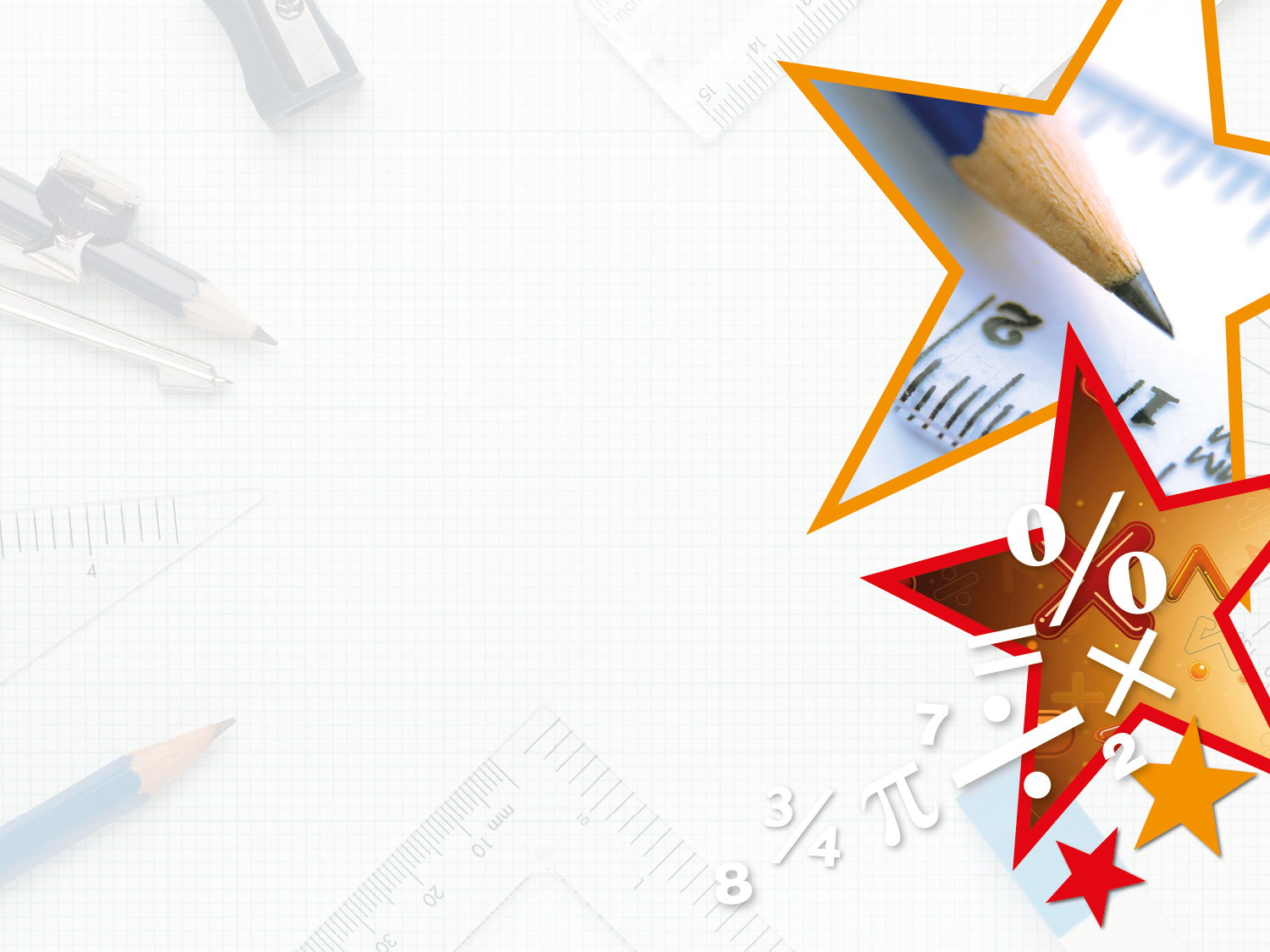 An Introduction to Number Lines

Are there any other numbers 25 is halfway between?








25 is halfway between 0 and 50.
25
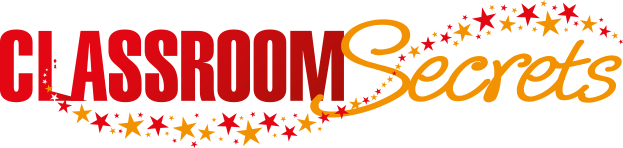 © Classroom Secrets Limited 2018
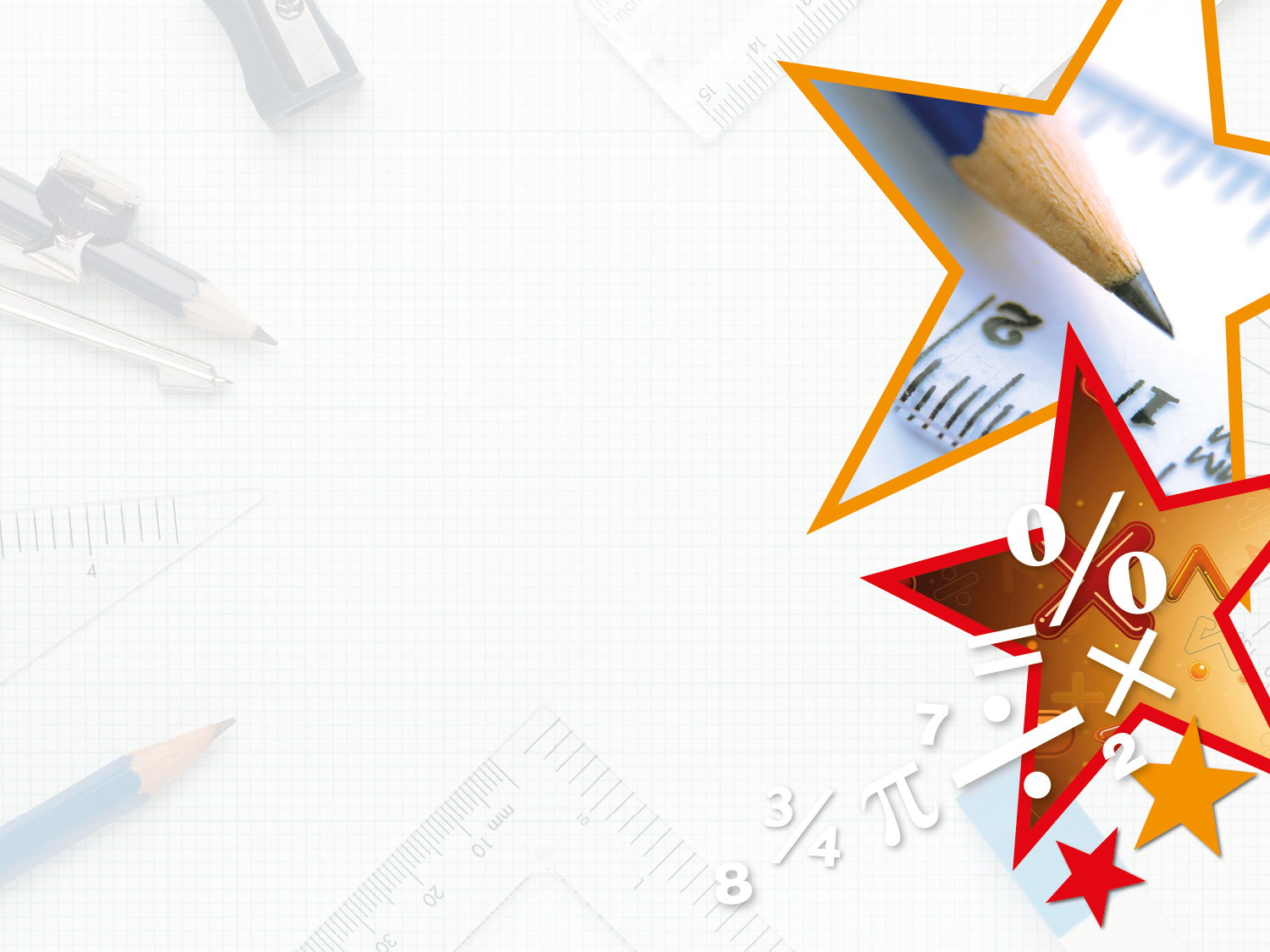 An Introduction to Number Lines

25 is halfway between the start and end points on the number line.This means 25 is the midpoint on this number line.
25
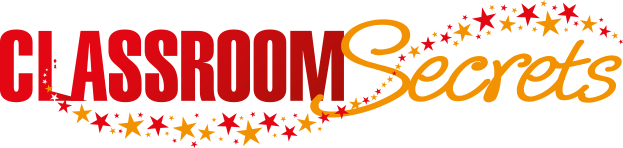 © Classroom Secrets Limited 2018
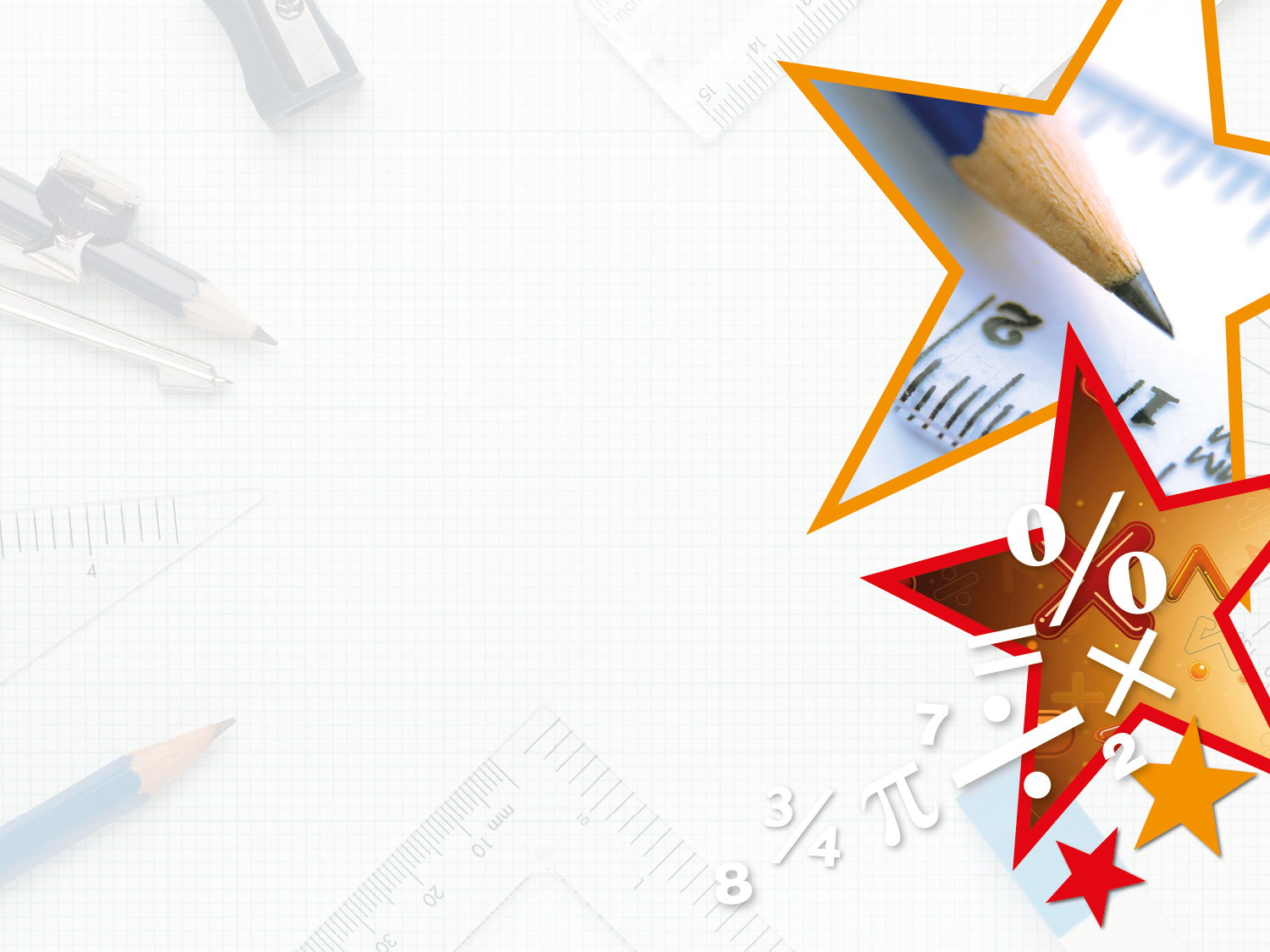 An Introduction to Number Lines

What is the midpoint between 0 and 100?
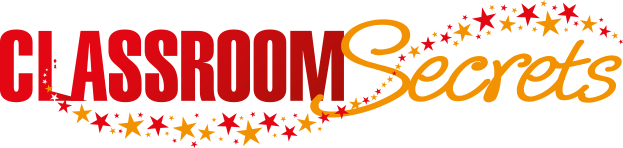 © Classroom Secrets Limited 2018
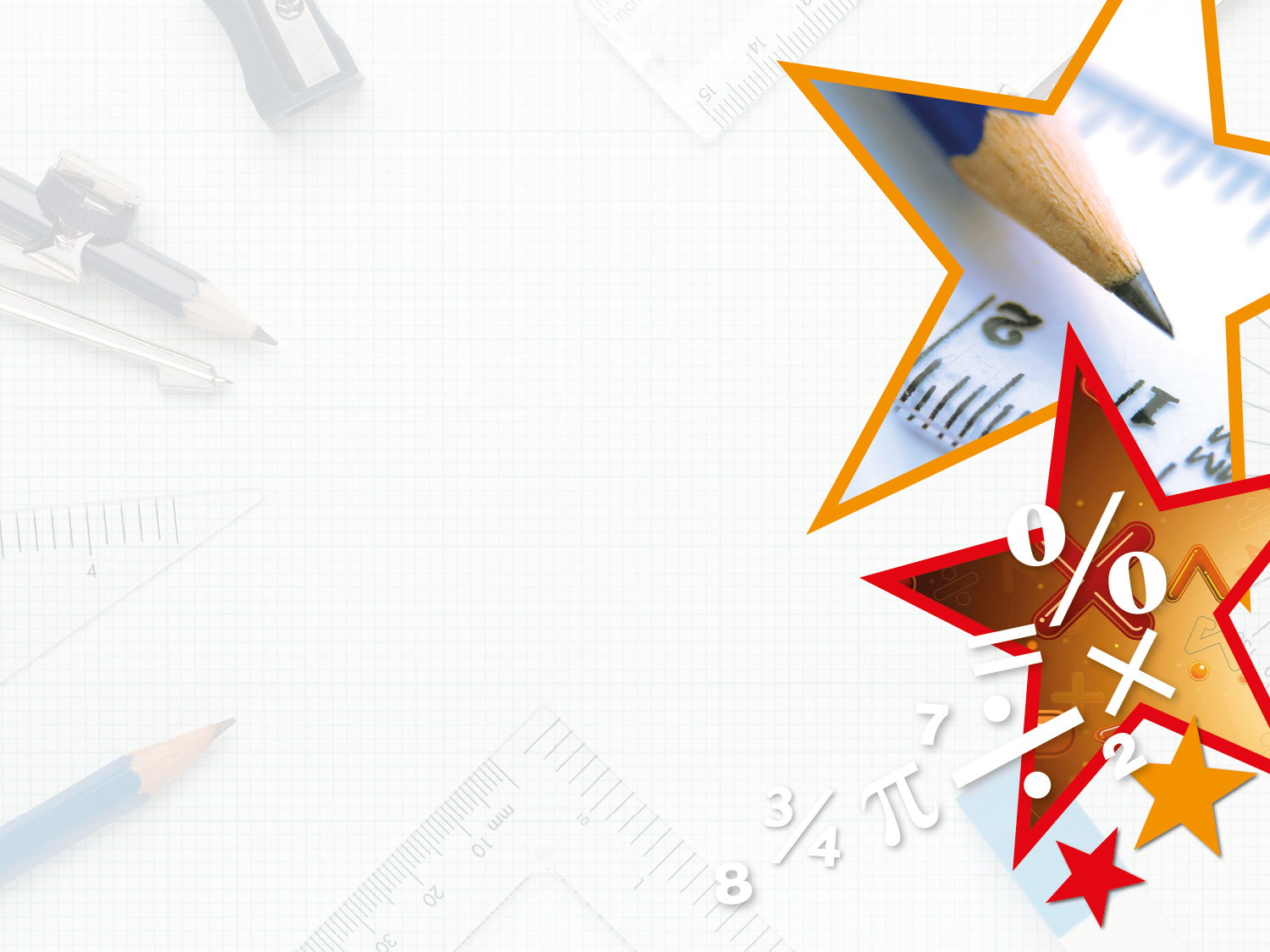 An Introduction to Number Lines

What is the midpoint between 0 and 100?







Think about which number is halfway between 0 and 100.
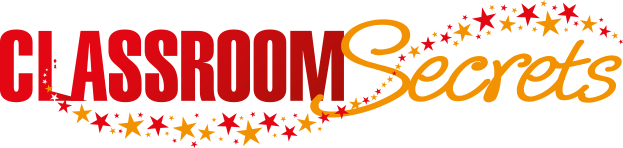 © Classroom Secrets Limited 2018
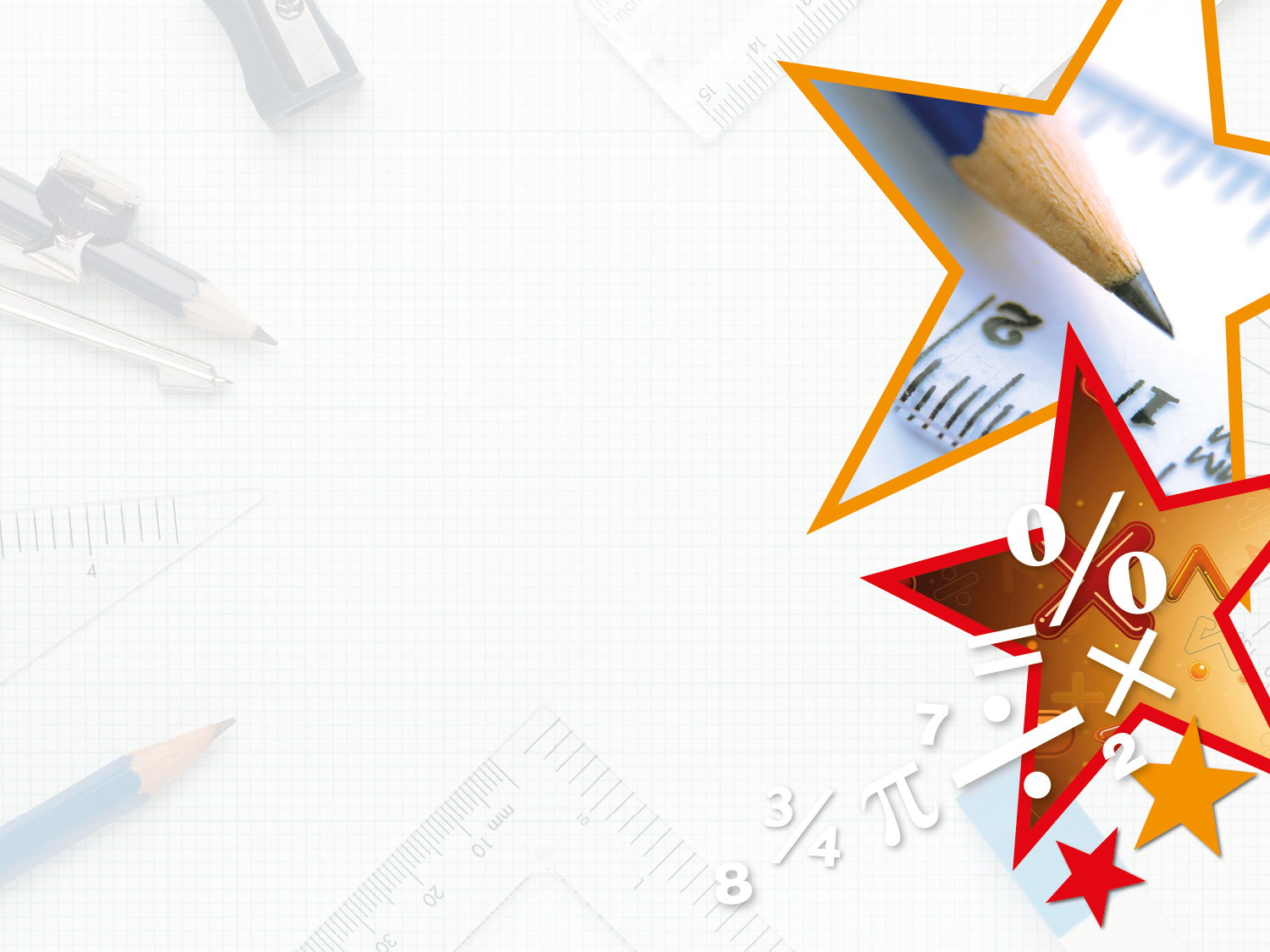 An Introduction to Number Lines

What is the midpoint between 0 and 100?







50 is halfway between 0 and 100.50 is the midpoint on this number line.
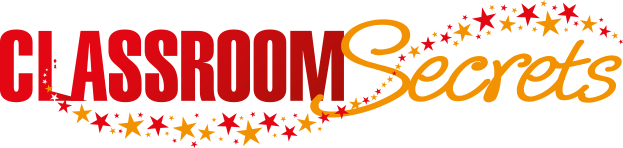 © Classroom Secrets Limited 2018
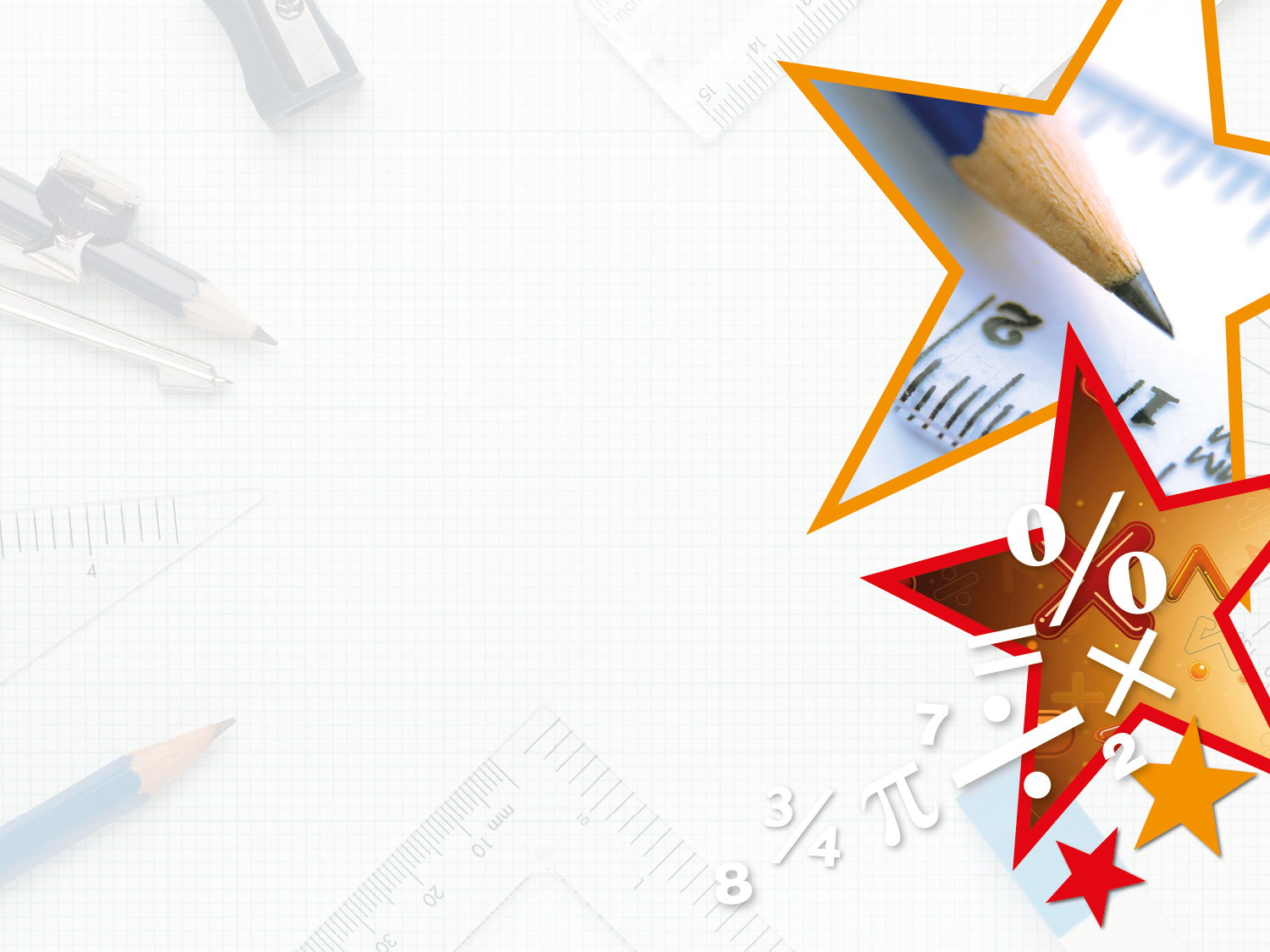 An Introduction to Number Lines

What is the midpoint between 0 and 100?







50 is halfway between 0 and 100.50 is the midpoint on this number line.
5 jumps
5 jumps
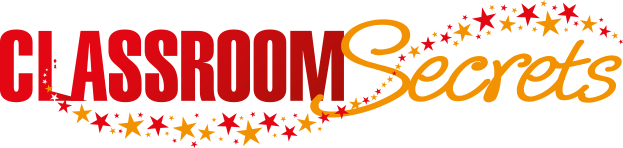 © Classroom Secrets Limited 2018
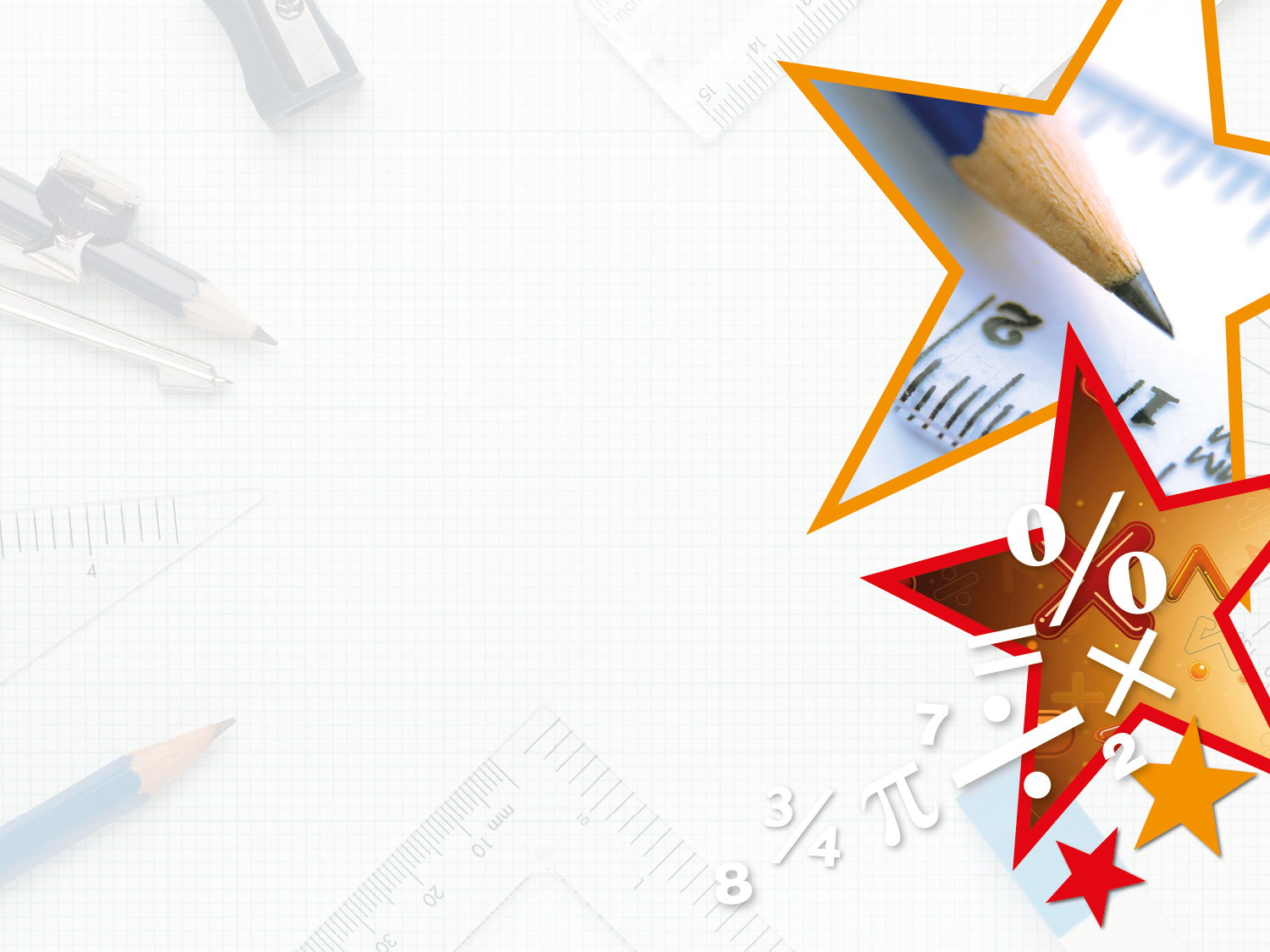 An Introduction to Number Lines

Fill in the missing numbers.Then find the midpoint on the number line.
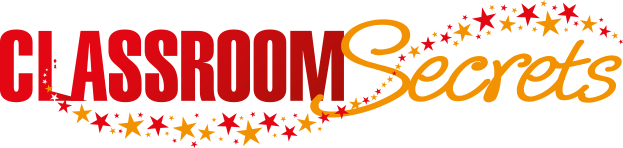 © Classroom Secrets Limited 2018
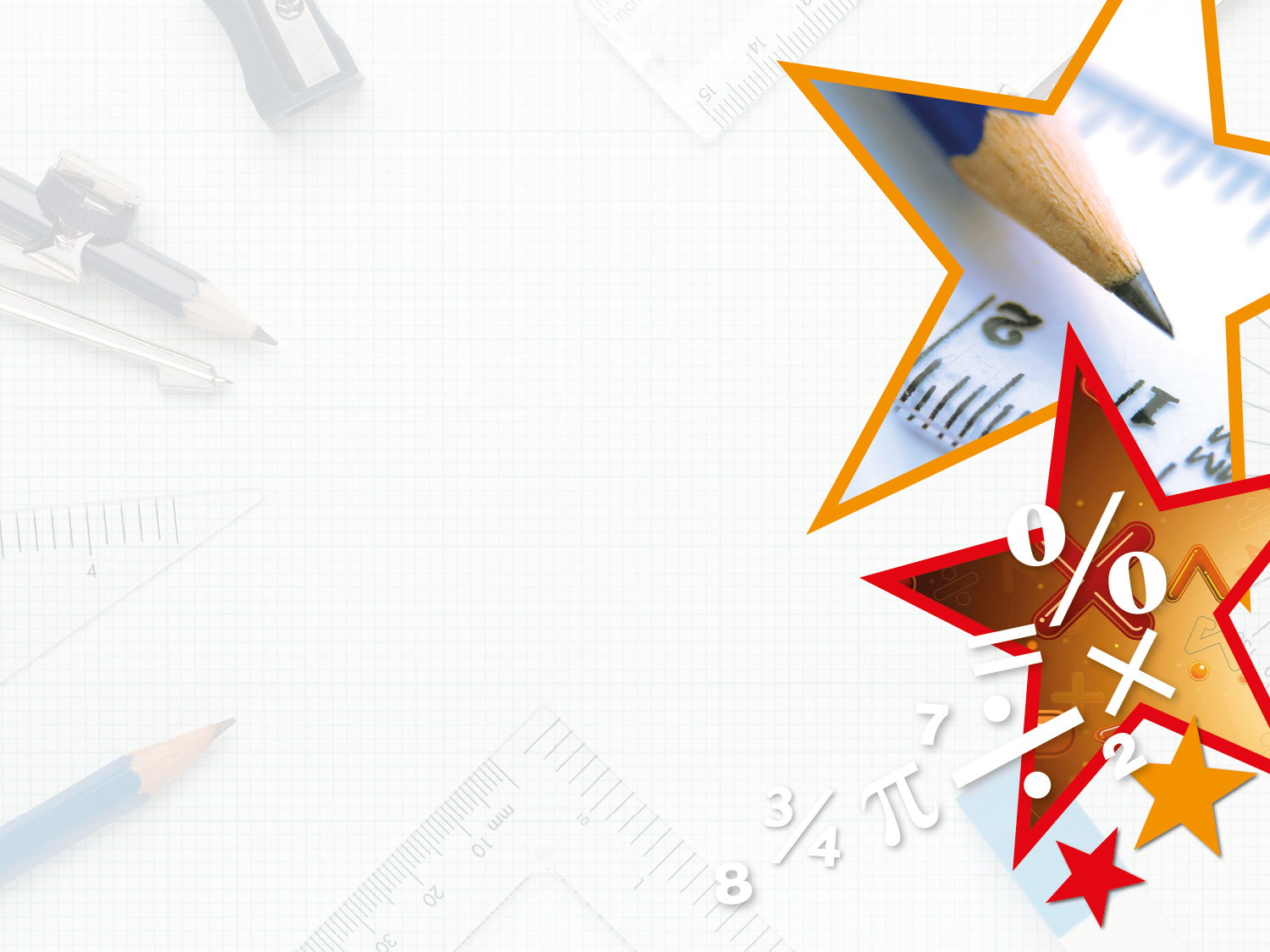 An Introduction to Number Lines

Fill in the missing numbers.Then find the midpoint on the number line.








The increments go up in multiples of 20.
160 ÷ 8 = 20
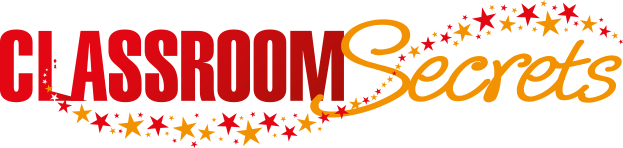 © Classroom Secrets Limited 2018
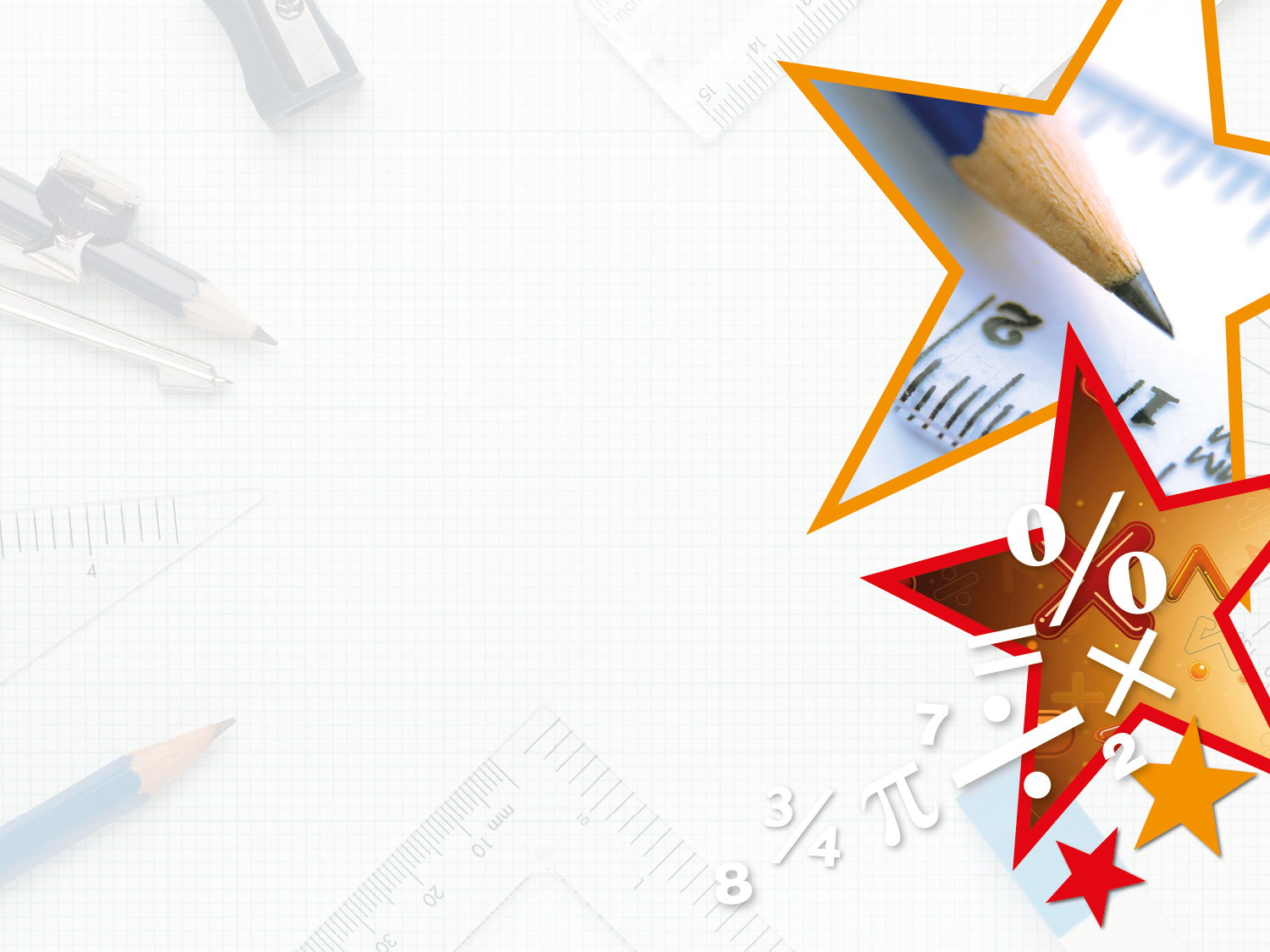 An Introduction to Number Lines

100 is halfway between 20 and 180.100 is the midpoint on the number line.
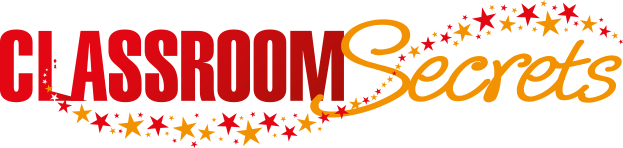 © Classroom Secrets Limited 2018
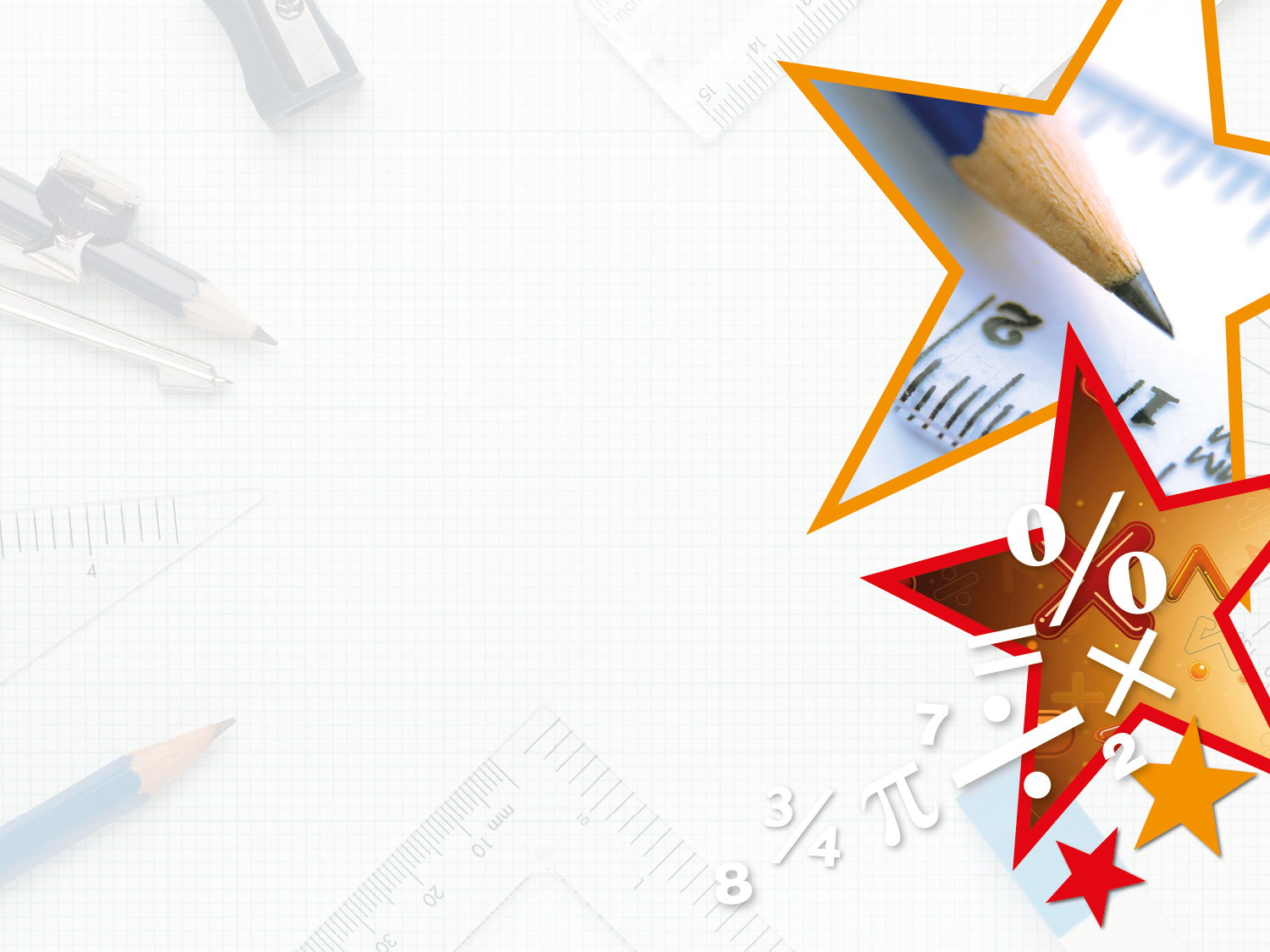 An Introduction to Number Lines

Fill in the missing numbers.Then find the midpoint on the number line.
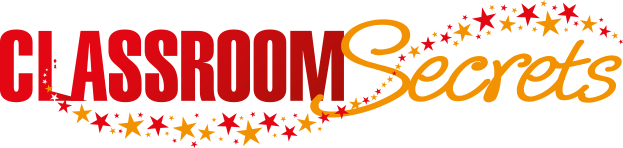 © Classroom Secrets Limited 2018
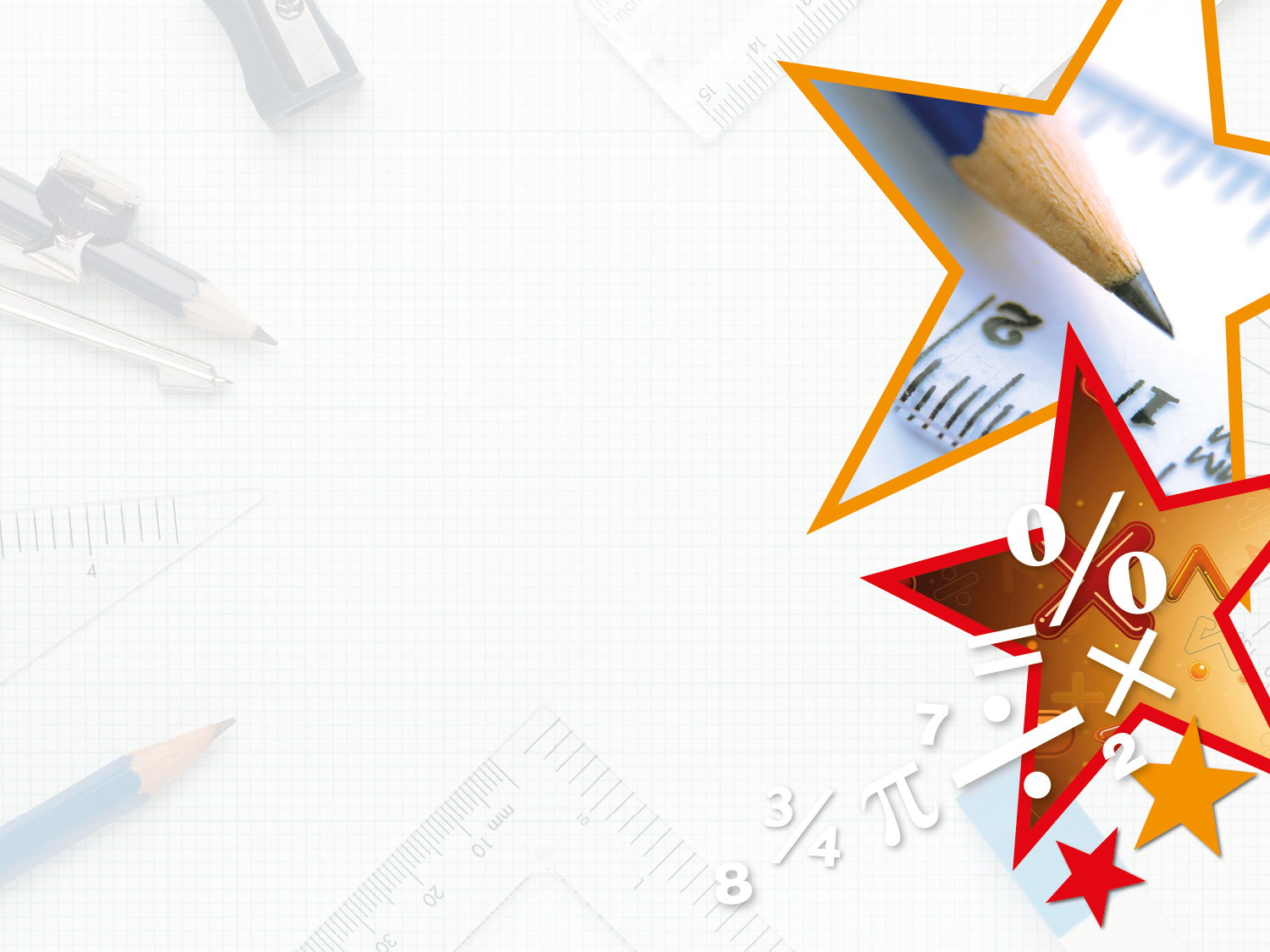 An Introduction to Number Lines

30 is halfway between 5 and 55.30 is the midpoint on the number line.
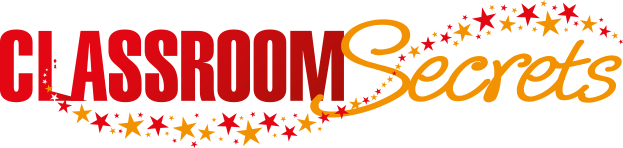 © Classroom Secrets Limited 2018
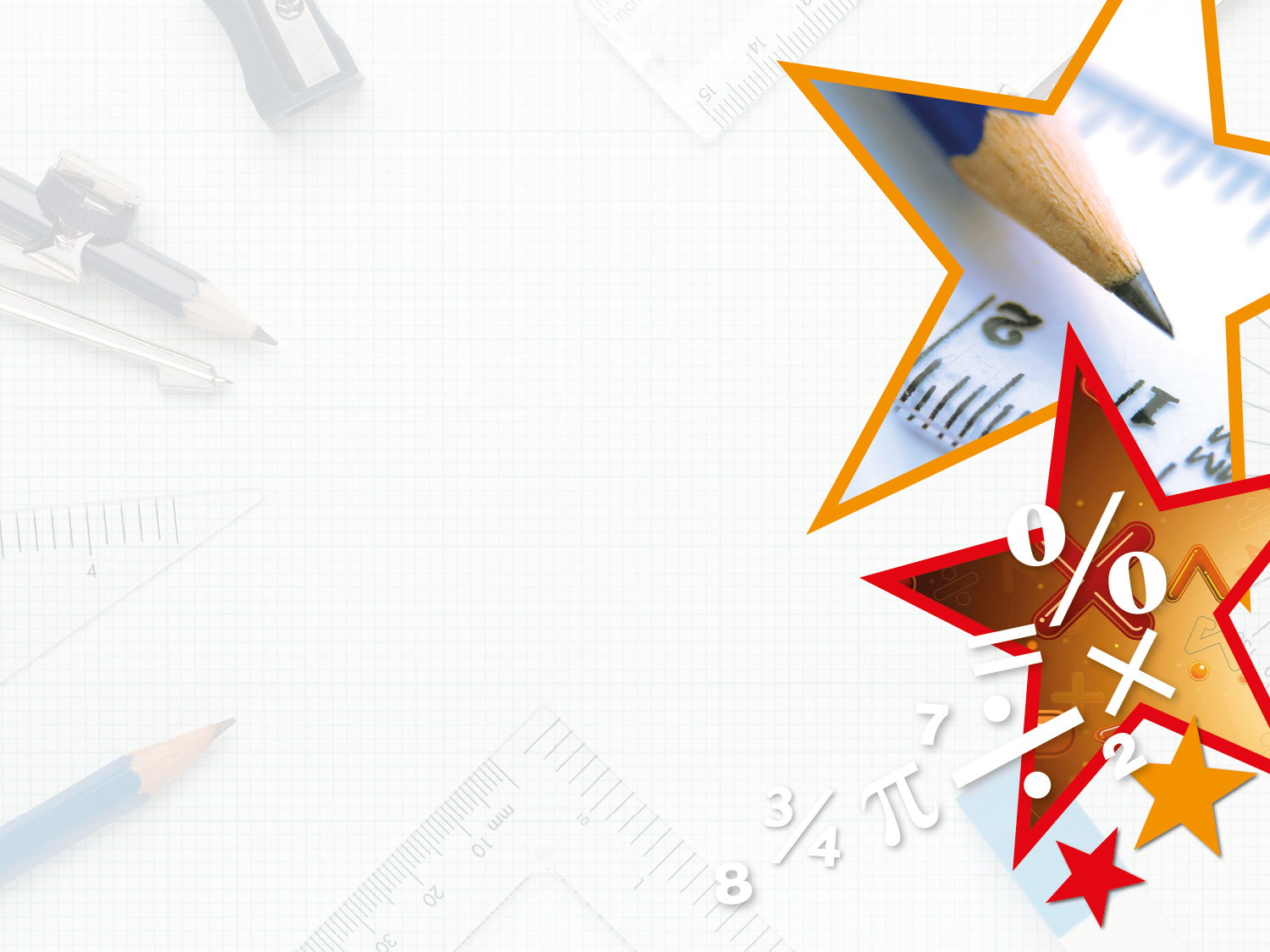 An Introduction to Number Lines

Find the midpoint on the number line.
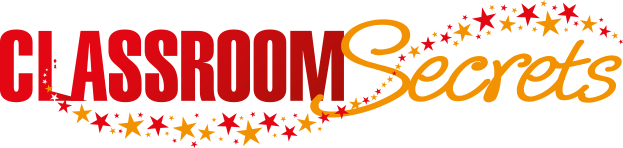 © Classroom Secrets Limited 2018
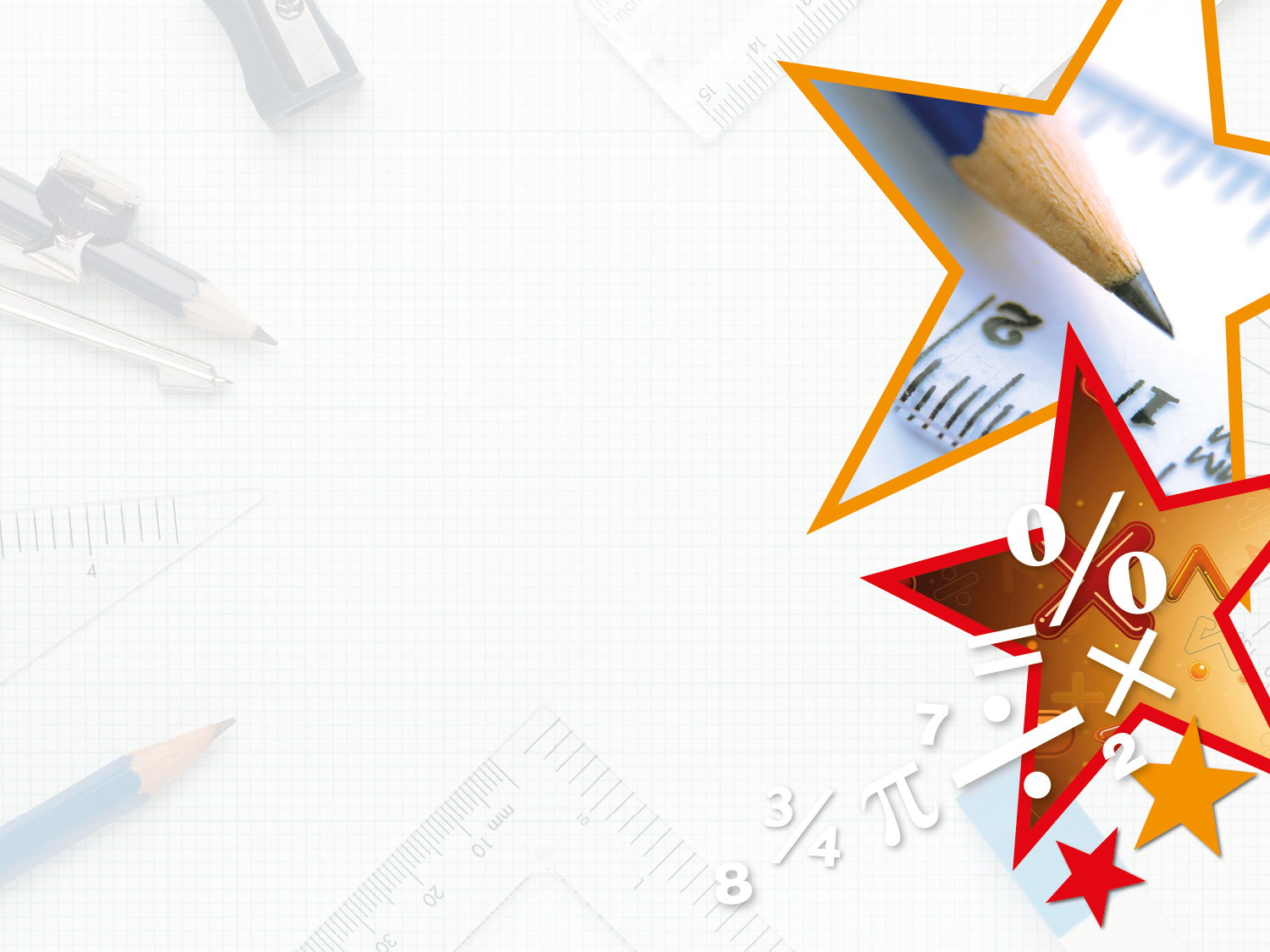 An Introduction to Number Lines

Find the midpoint on the number line.
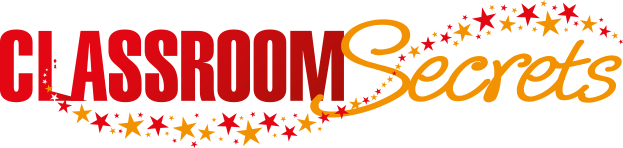 © Classroom Secrets Limited 2018
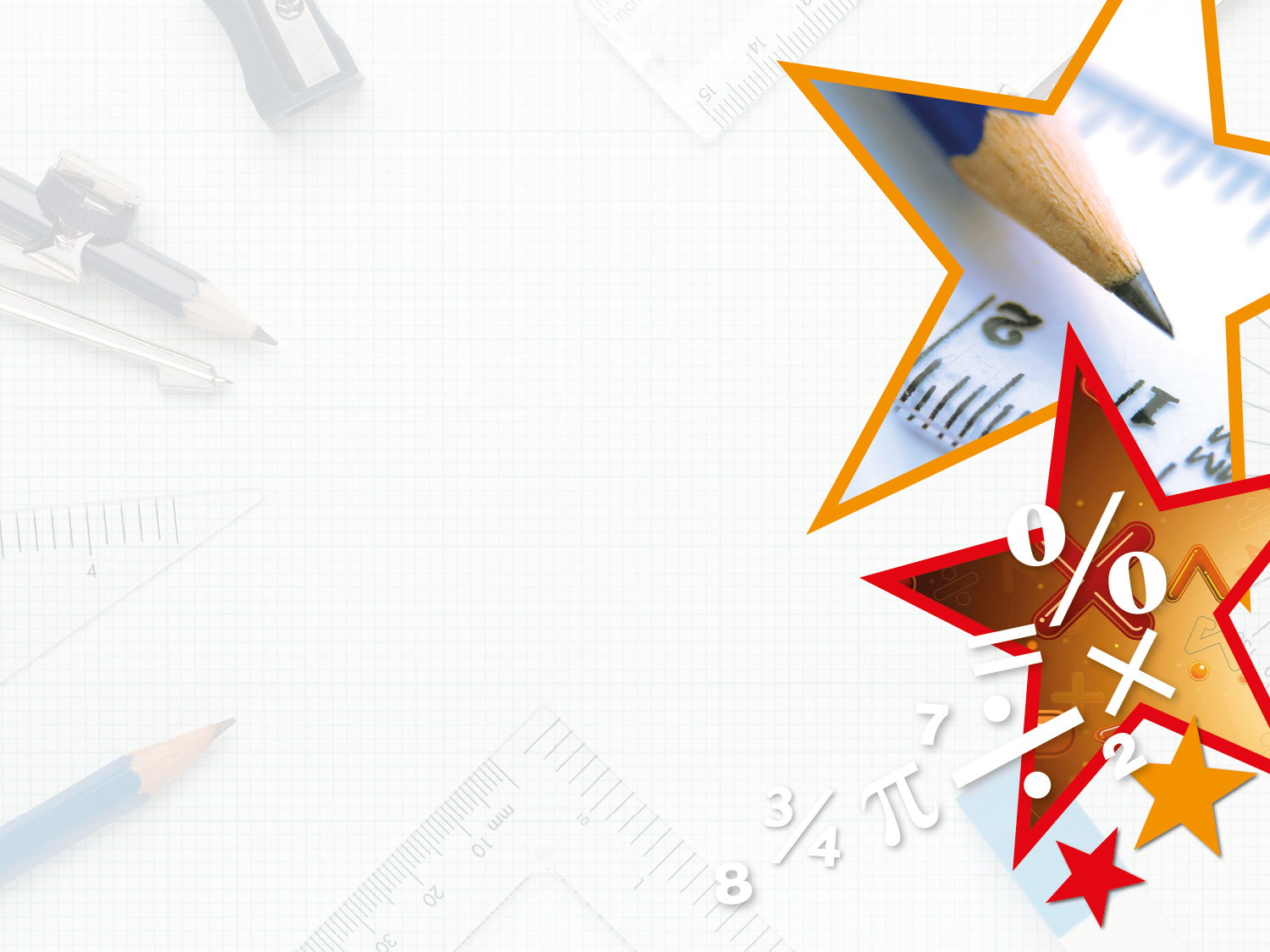 An Introduction to Number Lines

Find the midpoint on the number line.The midpoint is 12.
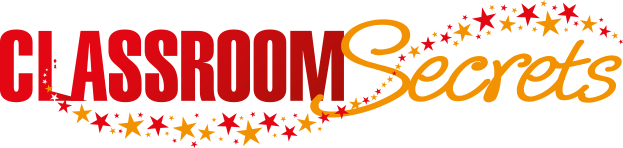 © Classroom Secrets Limited 2018
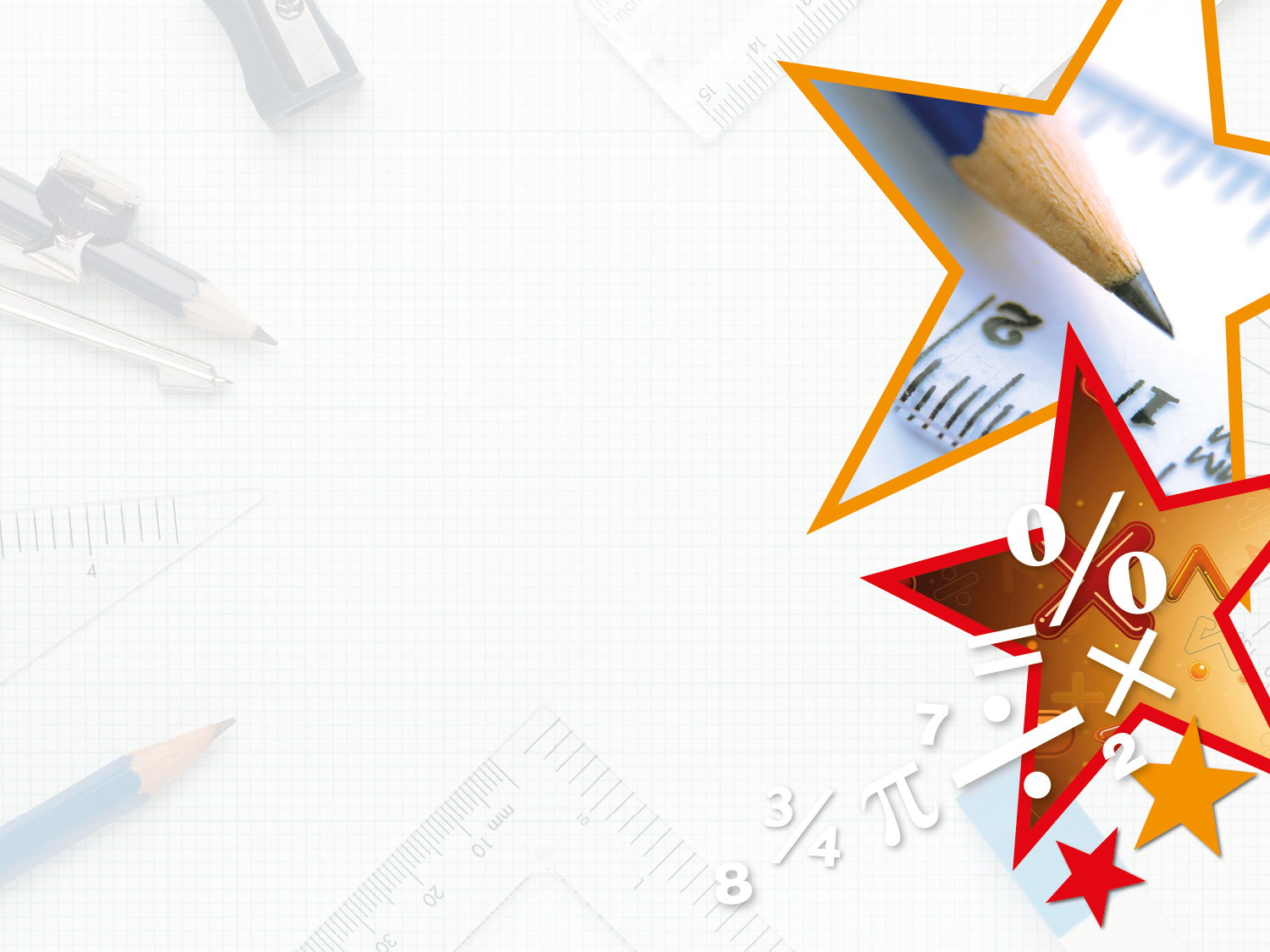 An Introduction to Number Lines

Find the midpoint on the number line.
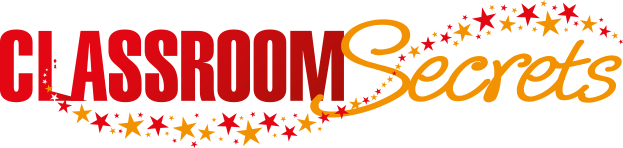 © Classroom Secrets Limited 2018
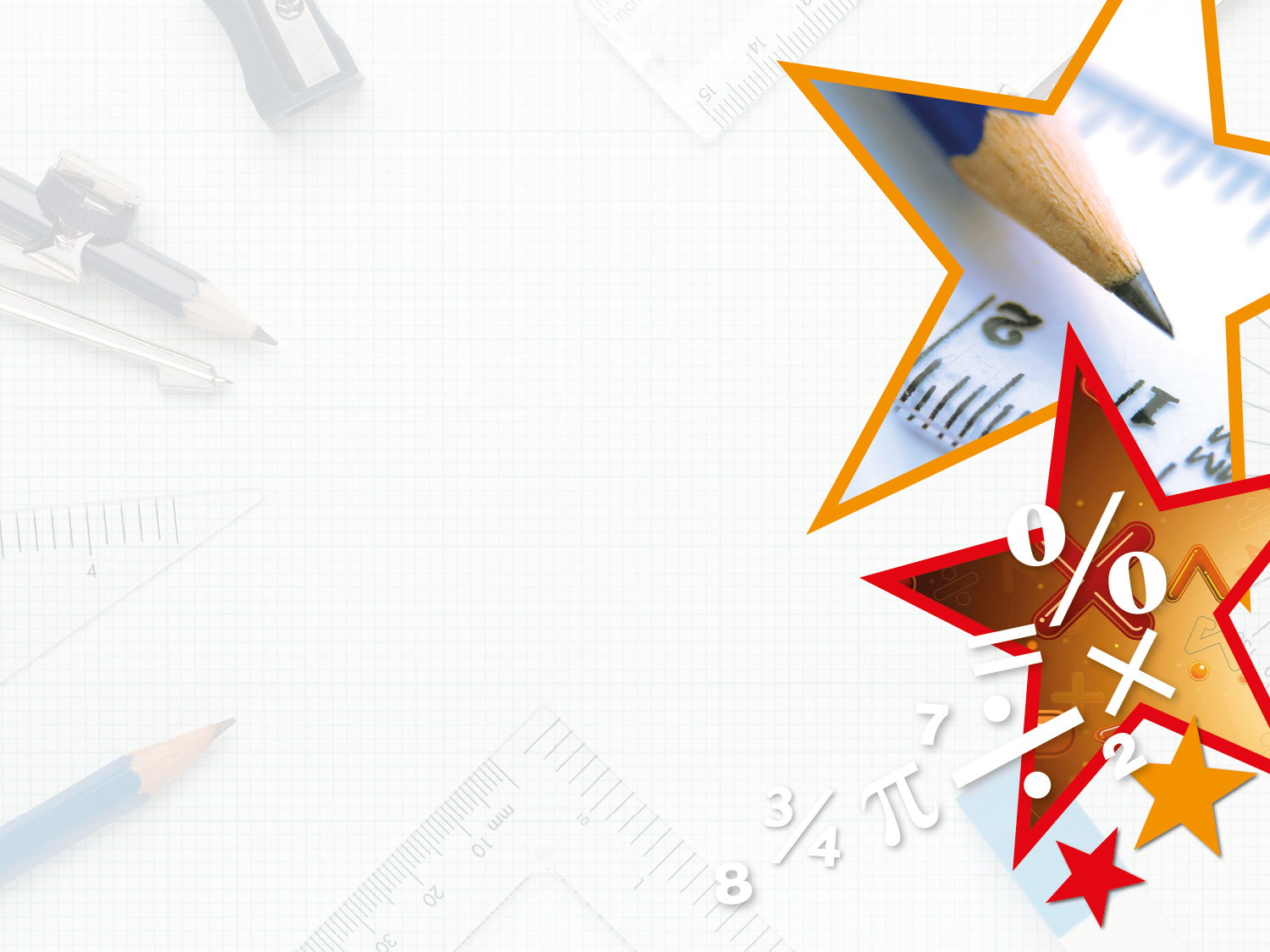 An Introduction to Number Lines

Find the midpoint on the number line.
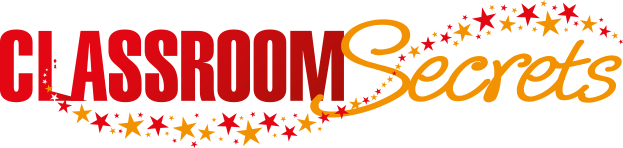 © Classroom Secrets Limited 2018
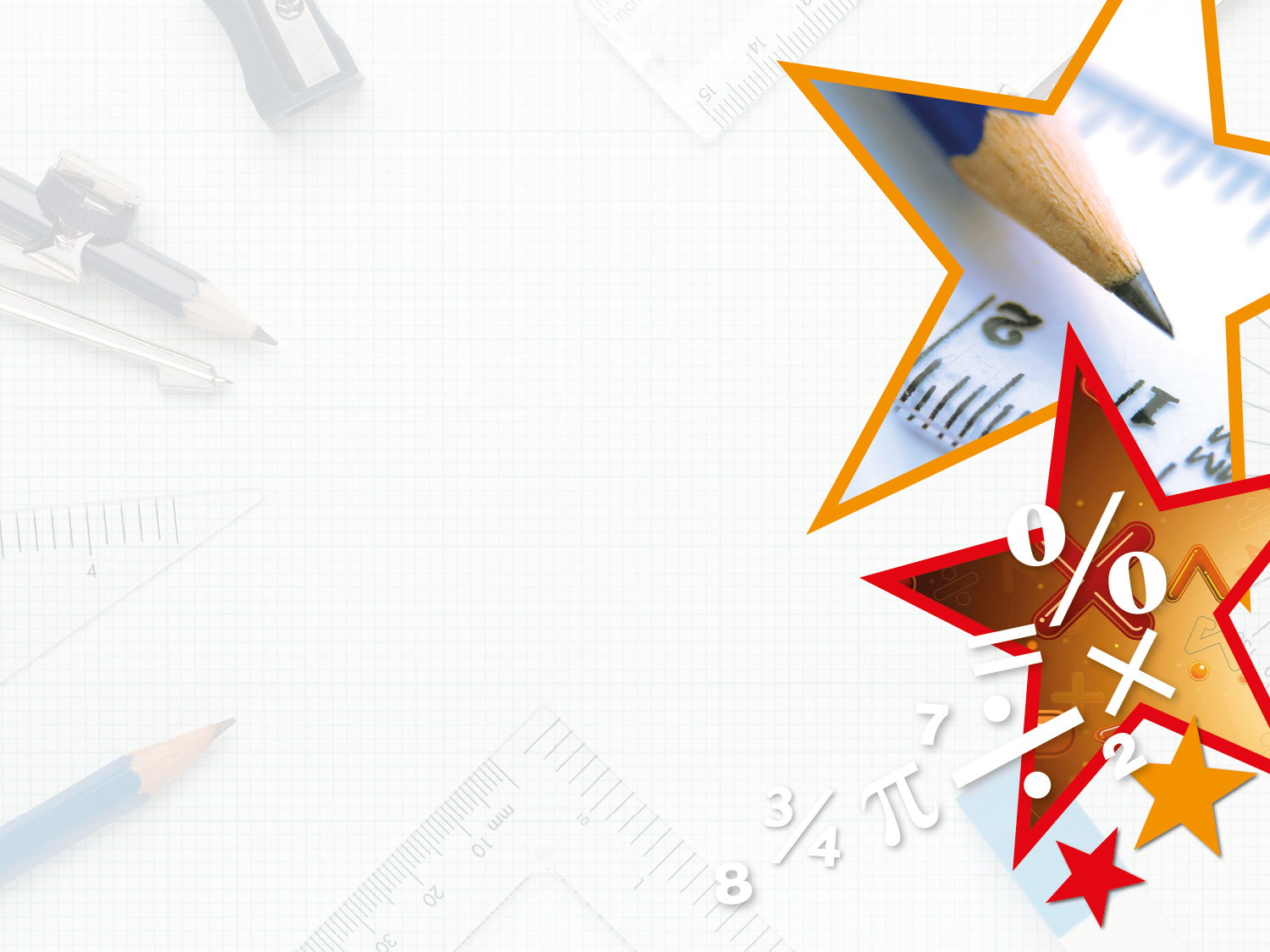 An Introduction to Number Lines

Find the midpoint on the number line.The midpoint is 95.
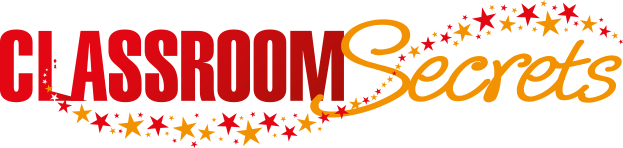 © Classroom Secrets Limited 2018